Khoa học 4
Chủ đề 5
Con người và sức khoẻ
Bài 19: Thực phẩm an toàn (Tiết 1)
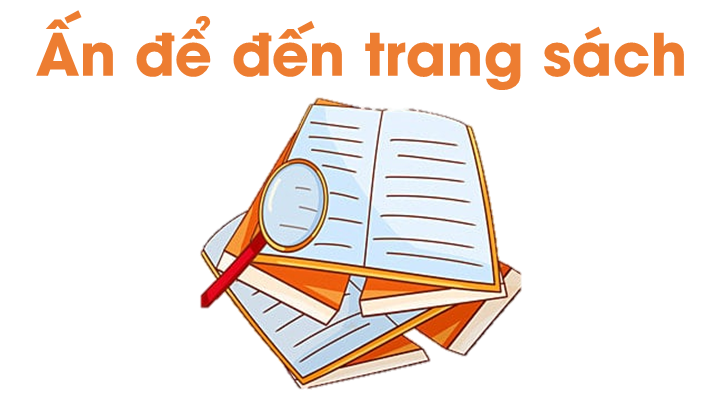 Điều gì sẽ xảy ra nếu chúng ta ăn phải thực phẩm còn chứa thuốc trừ sâu hoặc bị nhiễm nấm mốc?
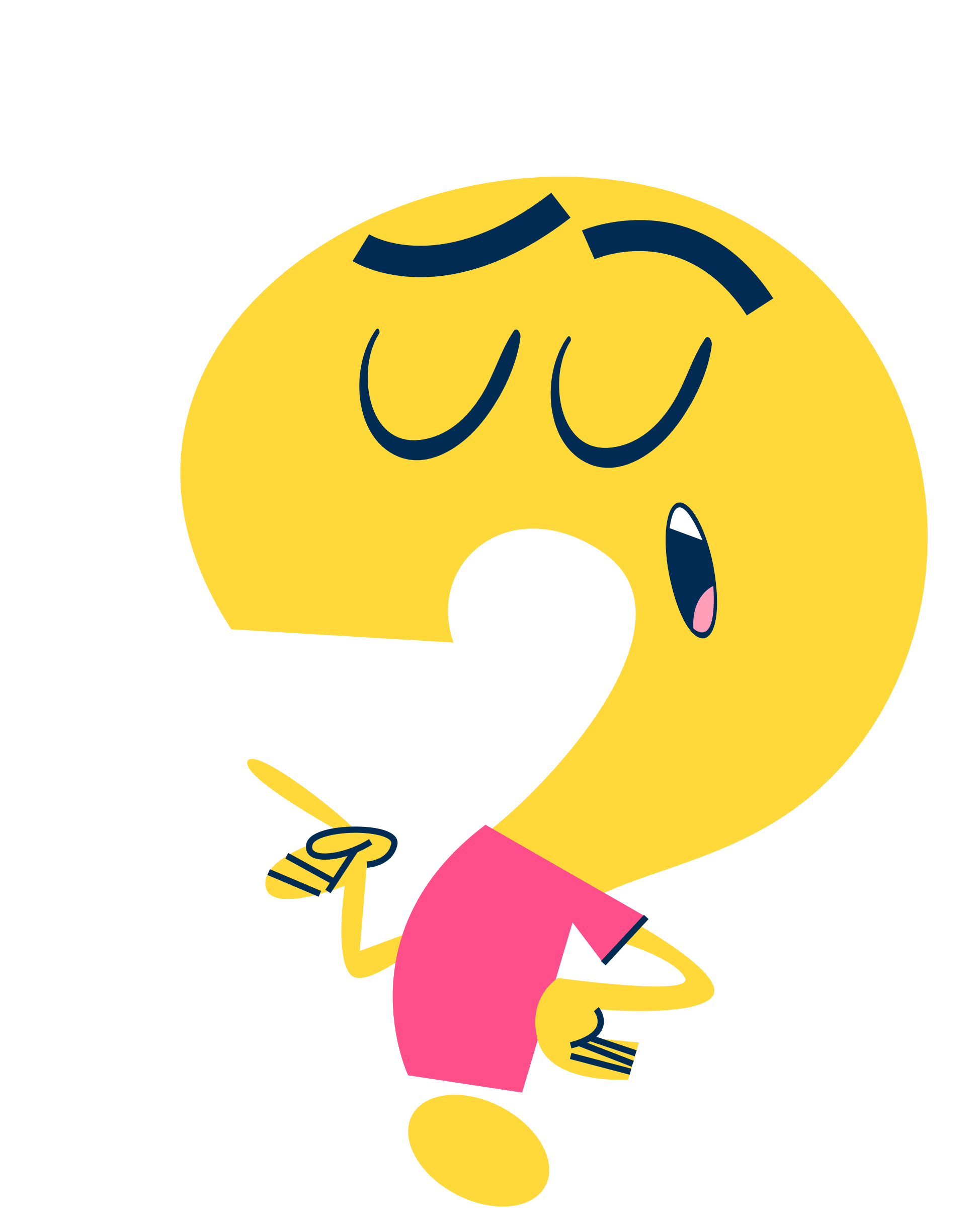 Nếu chúng ta ăn phải thực phẩm còn chứa thuốc trừ sâu hoặc bị nhiễm nấm mốc thì sẽ bị ngộ độc với các triệu chứng xuất hiện như: đau bụng, tiêu chảy, buồn nôn, chóng mặt....thậm chí là nguy hiểm đến tính mạng.
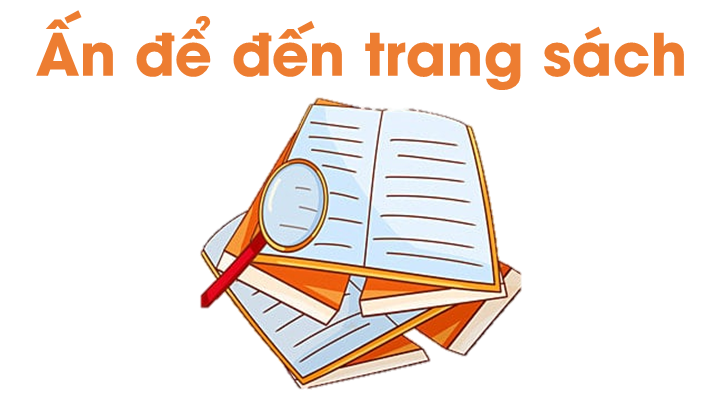 1. THỰC PHẨM AN TOÀN VÀ SỰ CẦN THIẾT PHẢI SỬ DỤNG THỰC PHẨM AN TOÀN
THẢO LUẬN NHÓM
Nêu các công đoạn để có được thực phẩm an toàn cho người tiêu dùng theo gợi ý dưới đây.
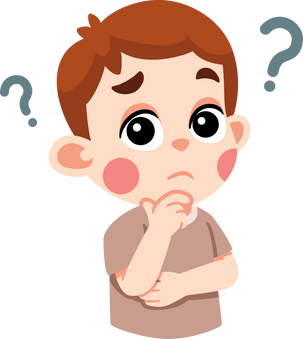 Trả lời
Các công đoạn để có được thực phẩm an toàn cho người tiêu dùng
Sản xuất thực phẩm an toàn
Đóng gói, vận chuyển và bảo quản
Chế biến thực phẩm hợp vệ sinh
Sử dụng thực phẩm an toàn
Khái niệm
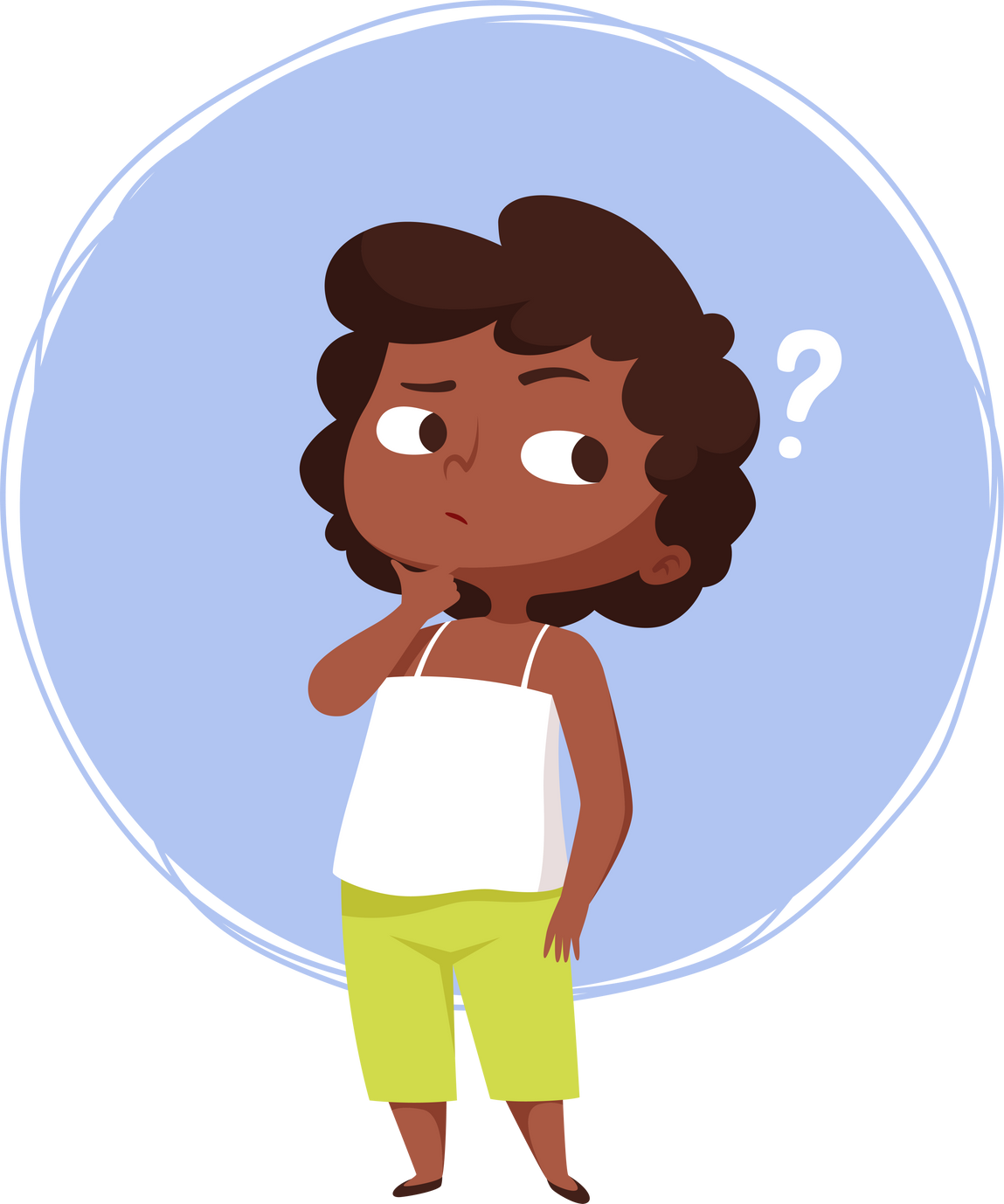 Thế nào là thực phẩm an toàn?
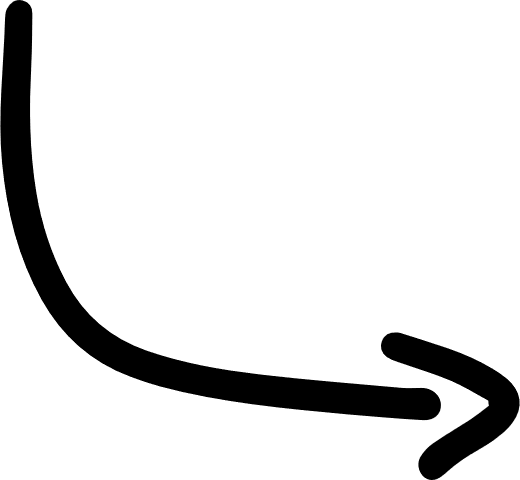 Thực phẩm an toàn là thực phẩm được sản xuất, bảo quản và chế biến hợp vệ sinh; không chứa chất gây hại cho sức khỏe con người.
KẾT LUẬN
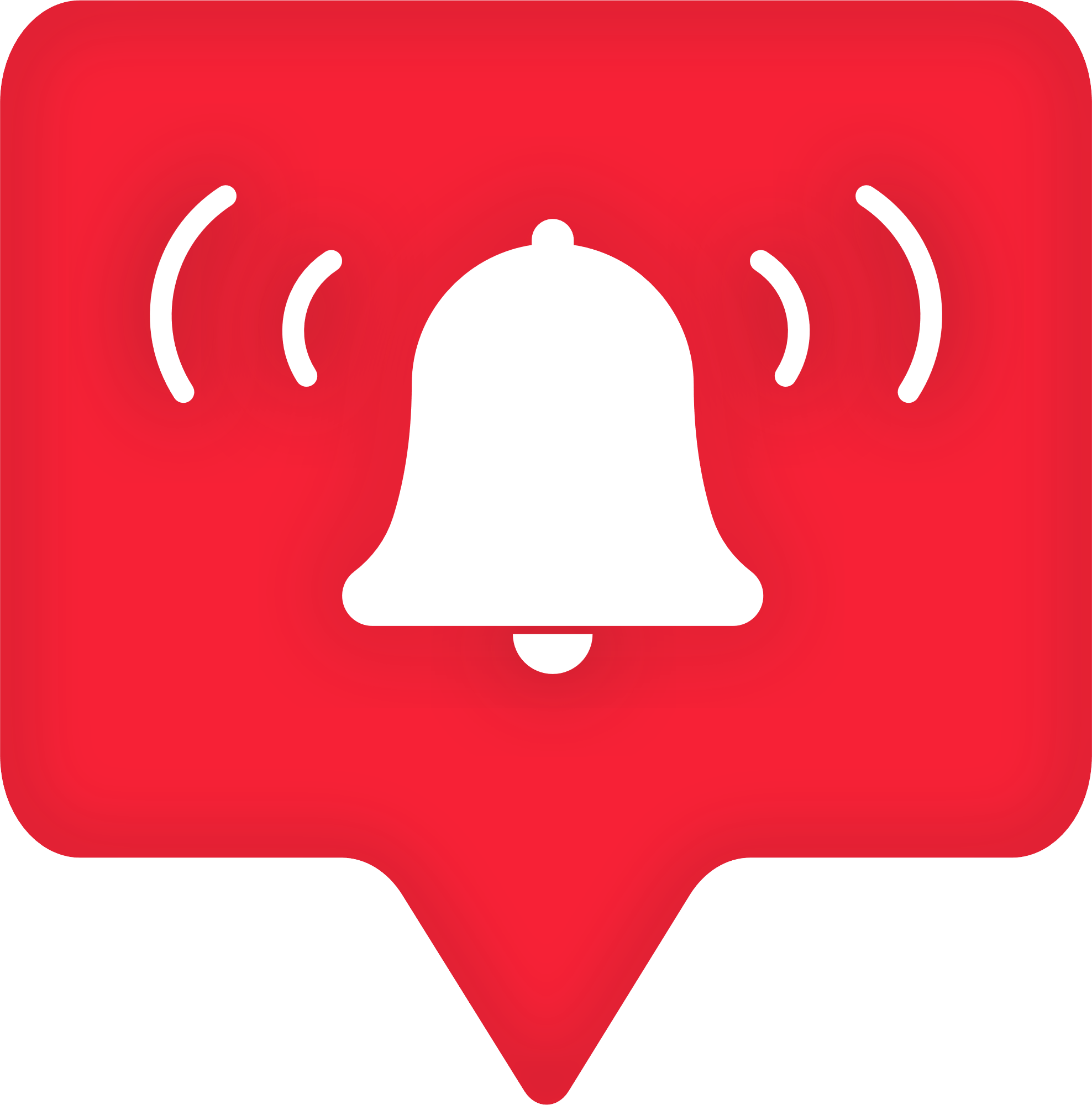 Thực phẩm được sản xuất, bảo quản và chế biến hợp vệ sinh; không chứa chất gây hại cho sức khỏe con người là thực phẩm an toàn.
THẢO LUẬN NHÓM
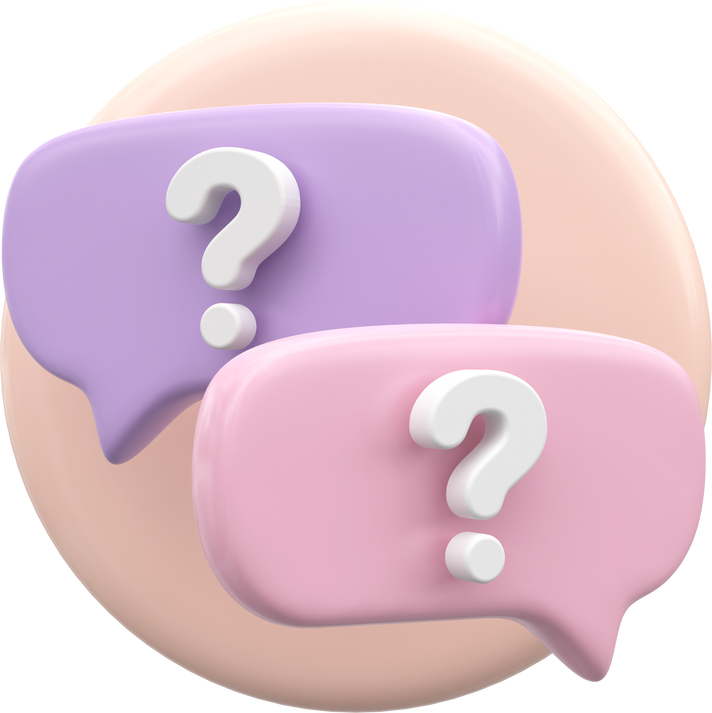 Vì sao chúng ta cần phải sử dụng thực phẩm an toàn?
Phòng tránh dị ứng
Chúng ta cần phải sử dụng thực phẩm an toàn vì:
Đảm bảo nguồn thực phẩm sạch, lành mạnh cho sức khỏe con người.
Đảm bảo lợi ích chung của toàn xã hội.
KẾT LUẬN
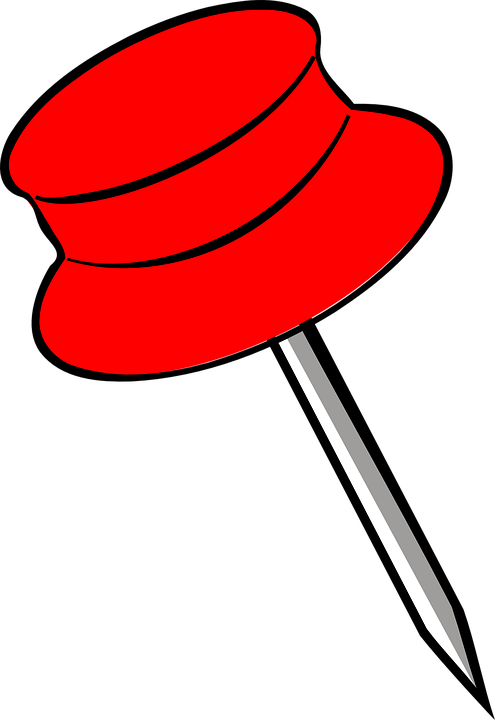 Sử dụng thực phẩm không an toàn có thể dẫn đến ngộ độc thực phẩm với một số biểu hiện như nôn, tiêu chảy, suy hô hấp,… Nếu sử dụng thực phẩm không an toàn lâu dài có thể gây ra bệnh ung thư và các bệnh nặng không an toàn lâu dài có thể gây ra bệnh ung thư và các bệnh nặng khó chữa khác dẫn đến tử vong. Vì vậy, chúng ta cần phải sử dụng thực phẩm an toàn.
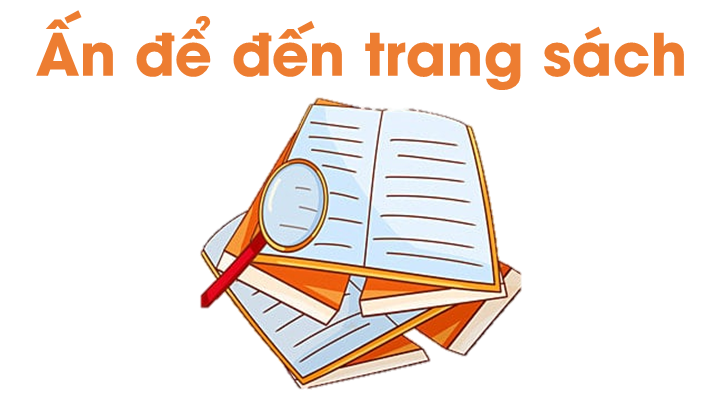 Câu hỏi
Nêu những việc gia đình em thường làm để giữ thực phẩm được an toàn.
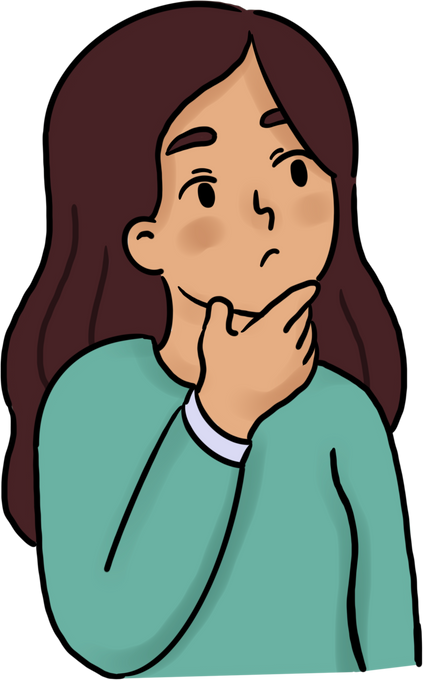 Sử dụng thuốc trừ sâu sinh học được ủ từ lá cây để phun cho rau, củ, quả
Trả lời
Sau khi phun thuốc trừ sâu thì ít nhất 1 tháng mới thu hoạch
Không sử dụng rau, củ, quả bị héo úa, hư hỏng
Bảo quản thực phẩm bằng tủ lạnh
KẾT LUẬN
Thực phẩm được sản xuất, bảo quản và chế biến hợp vệ sinh; không chứa chất gây hại cho sức khoẻ con người là thực phẩm an toàn.
Sử dụng thực phẩm an toàn để đảm bảo sức khoẻ và tính mạng của mỗi chúng ta.
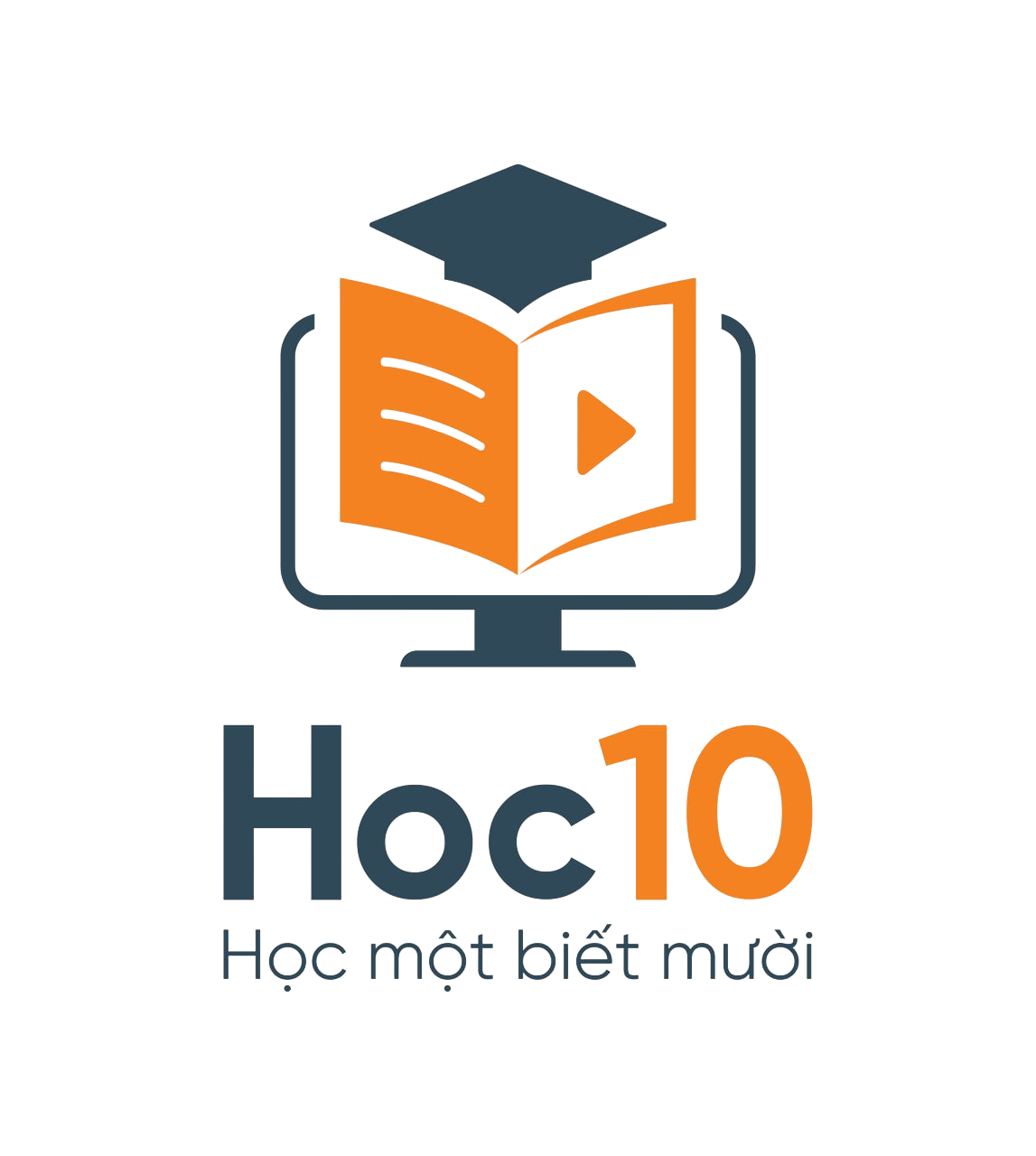 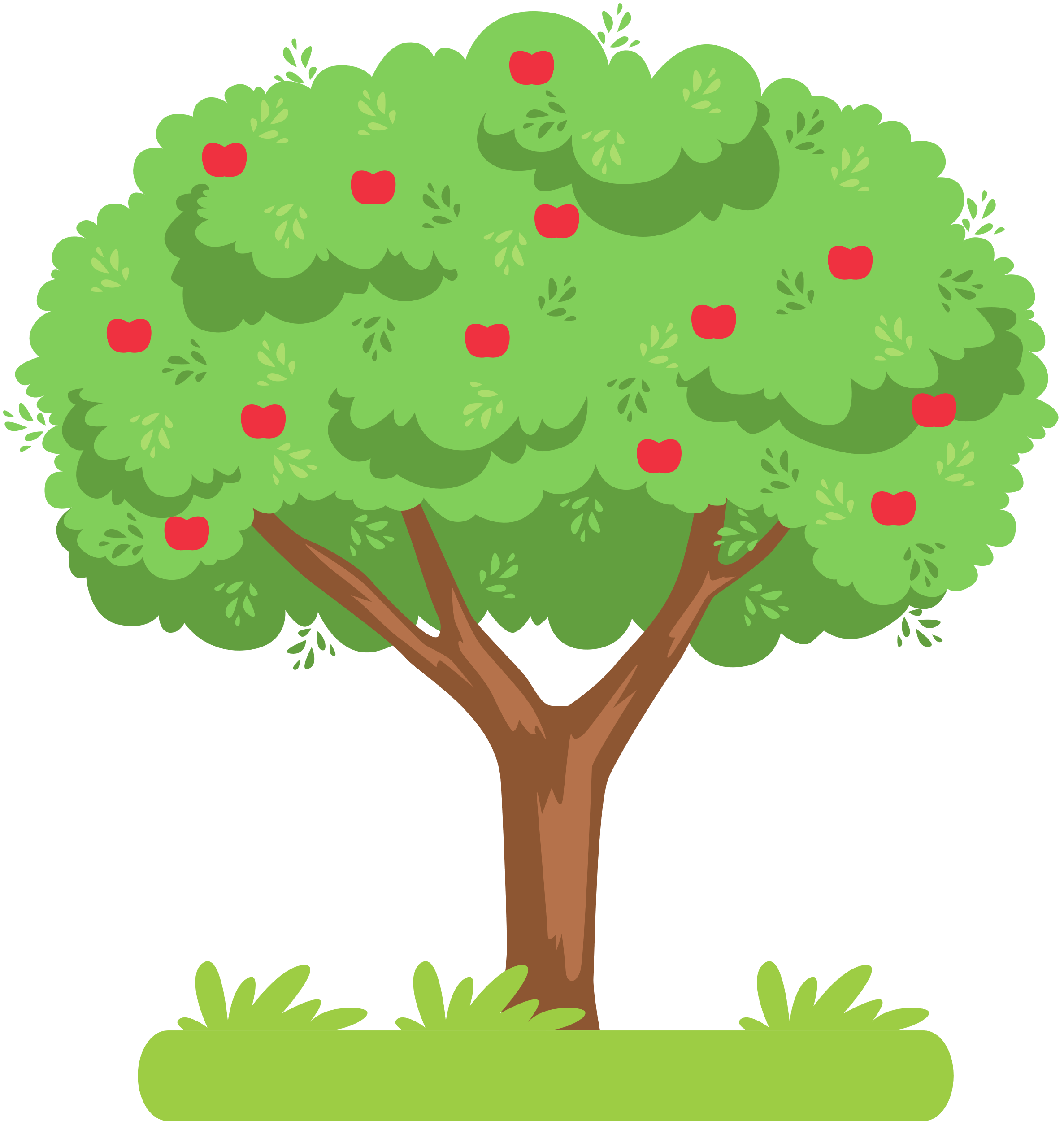 TRÒ CHƠI HÁI TÁO
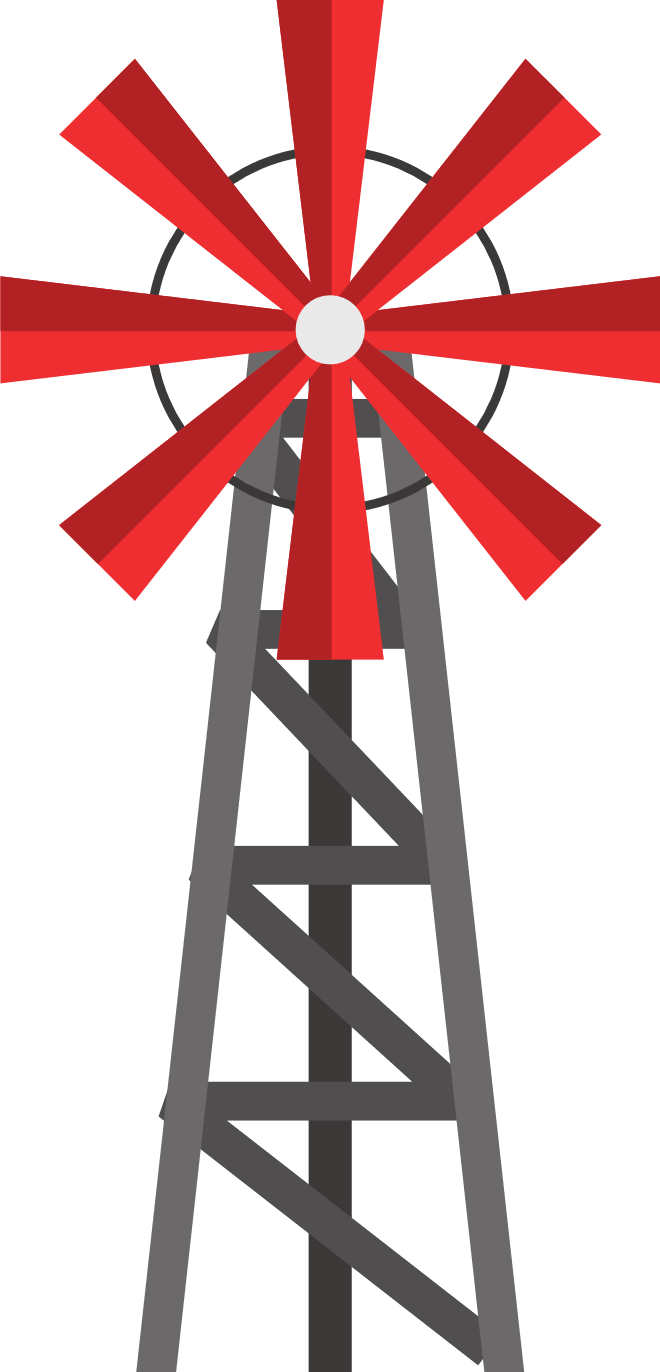 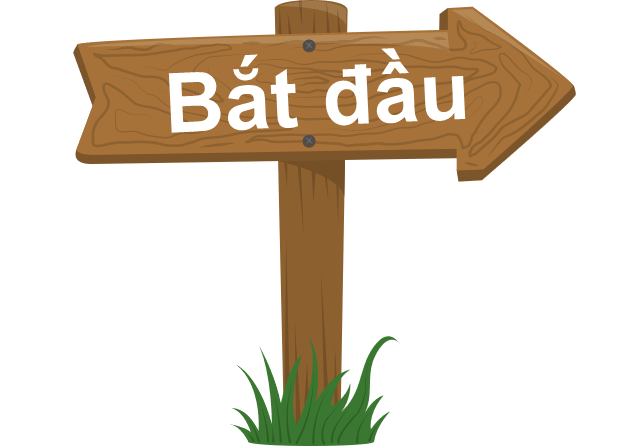 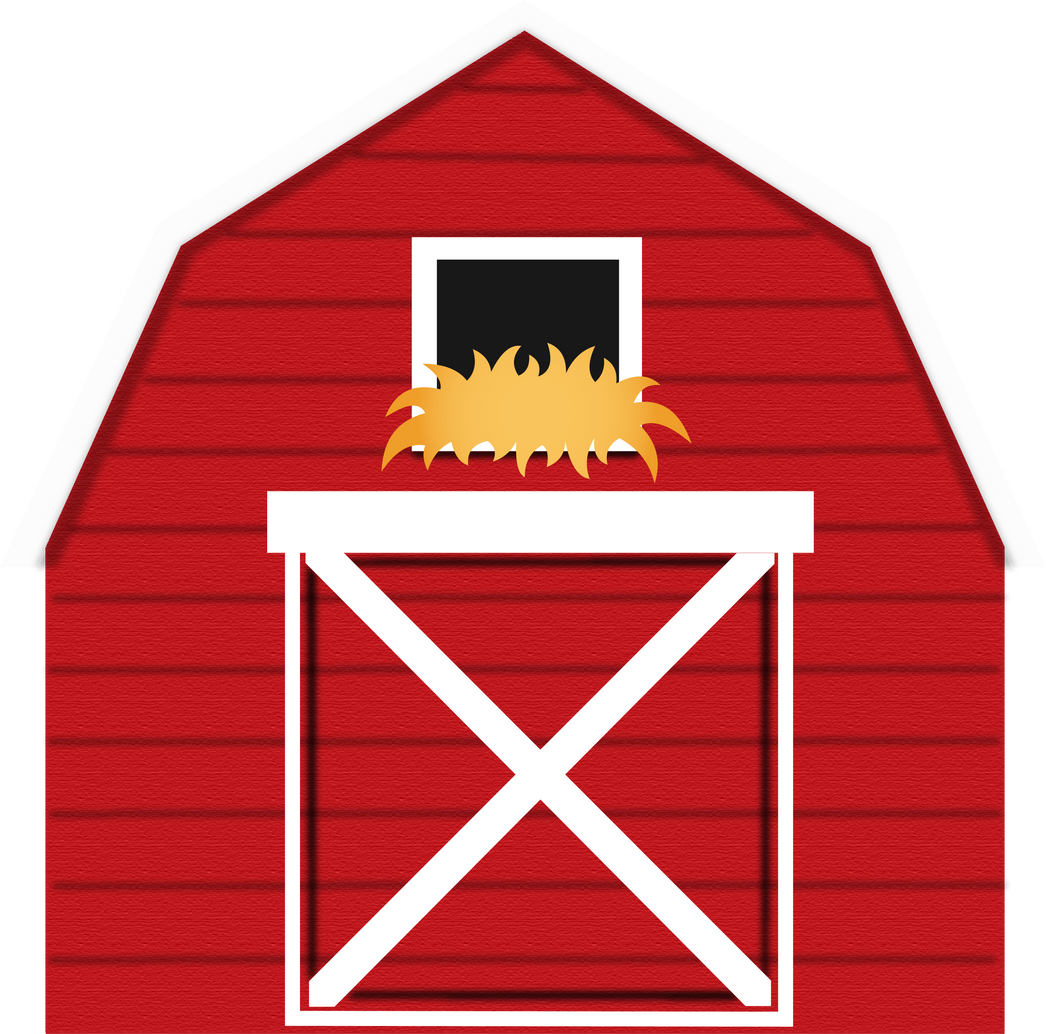 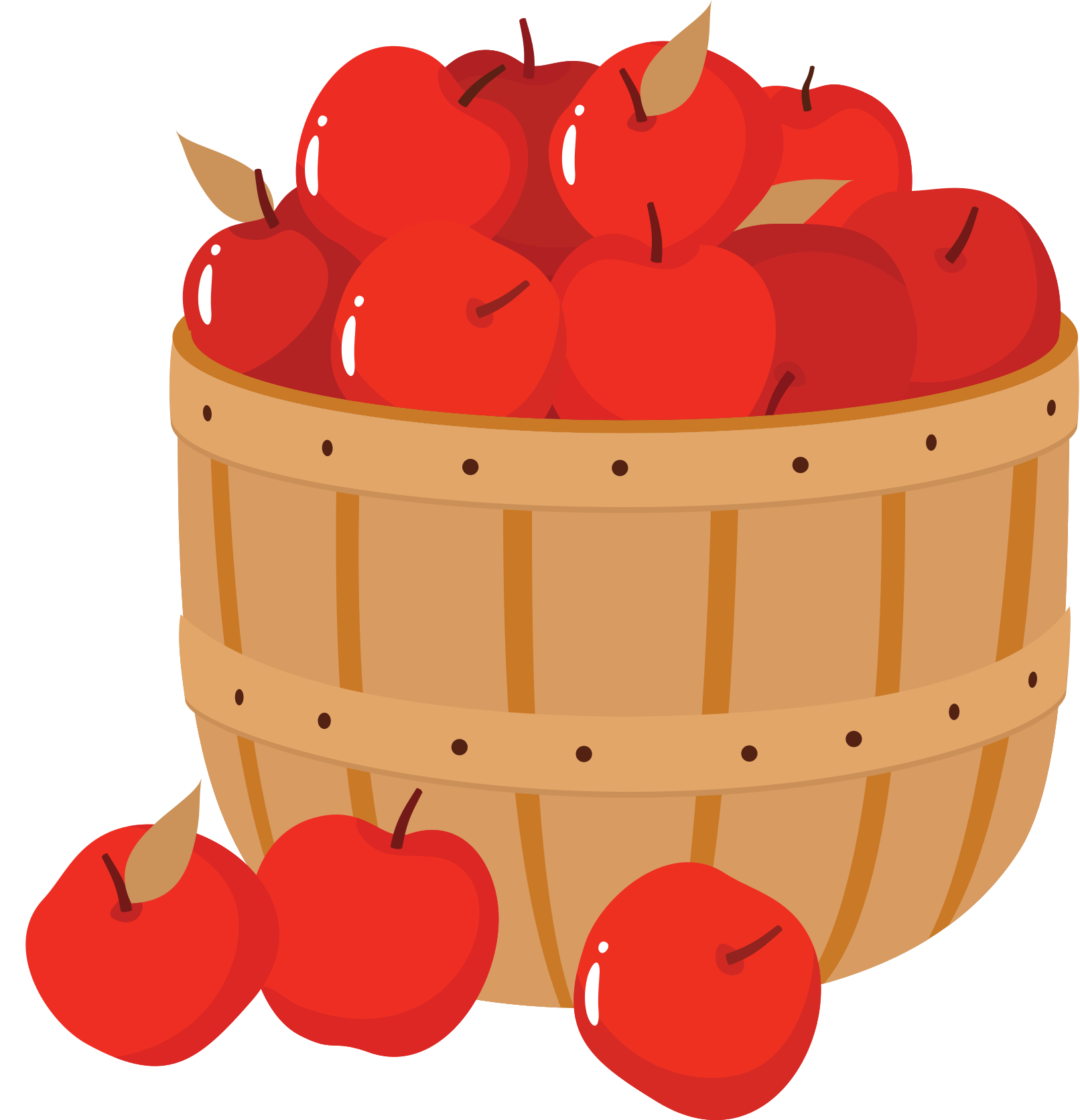 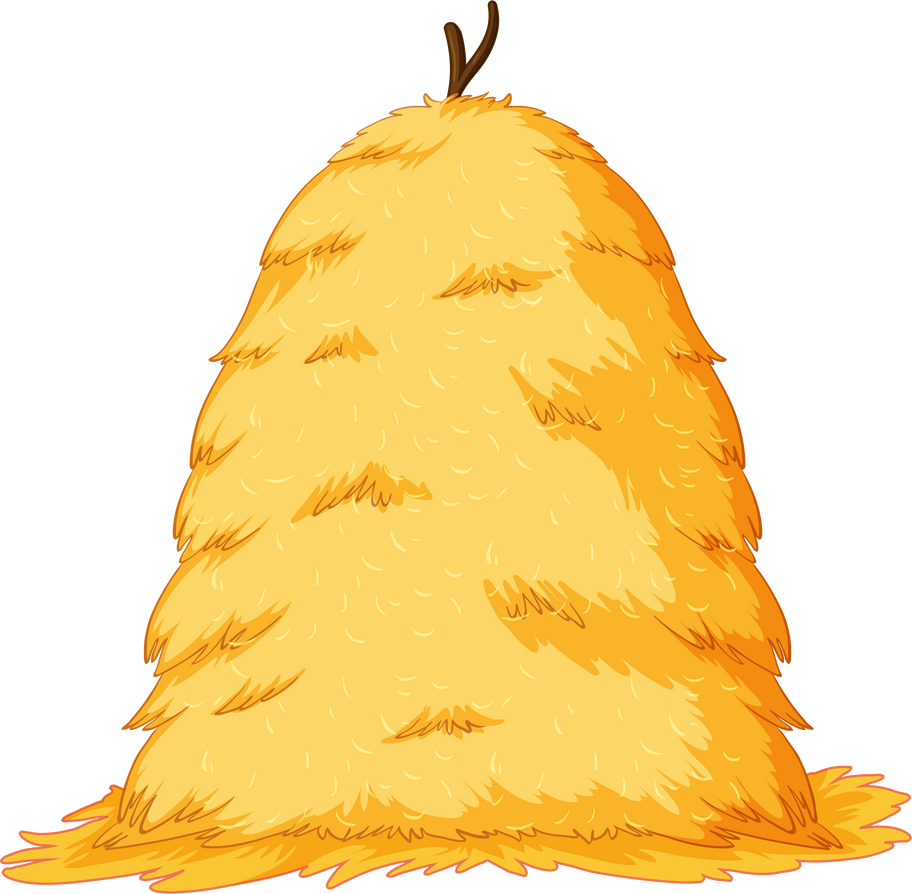 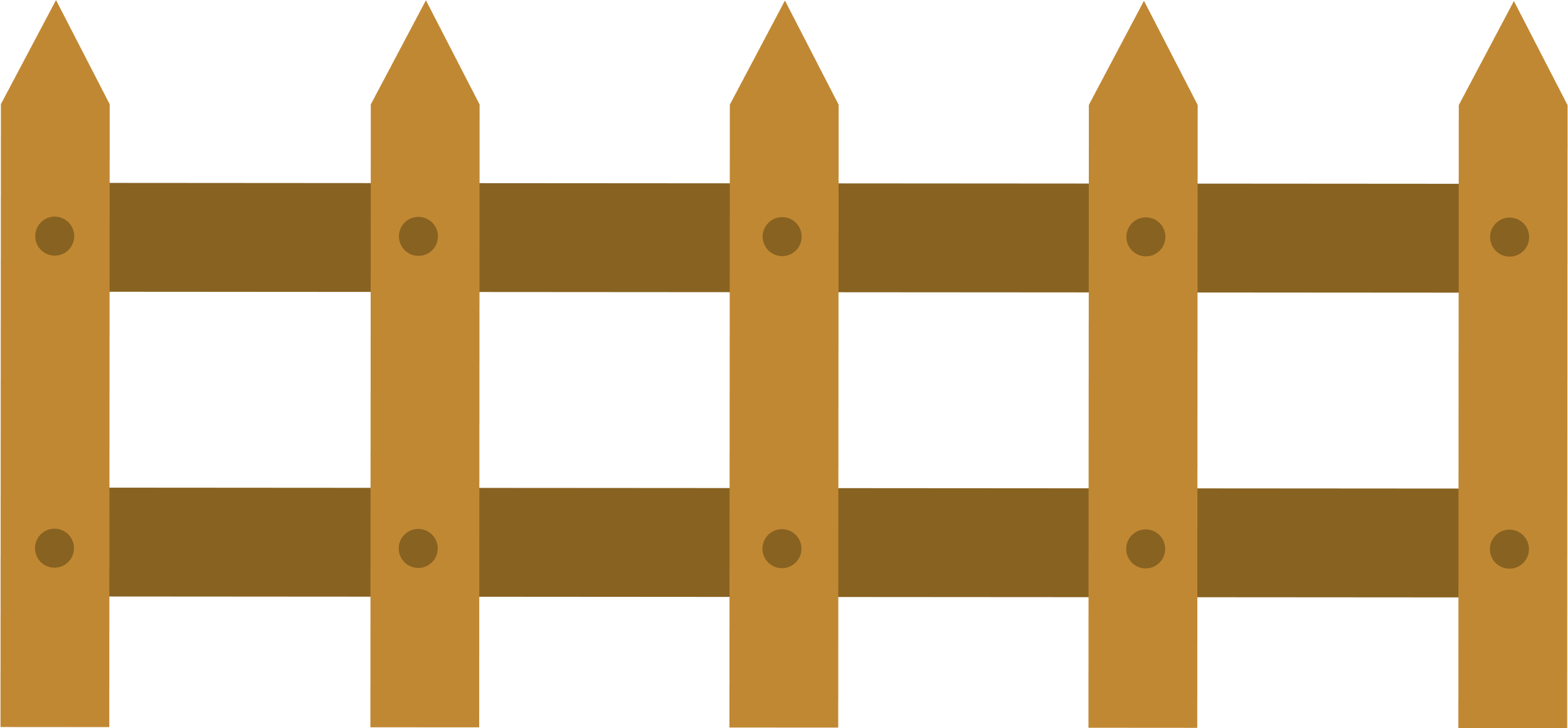 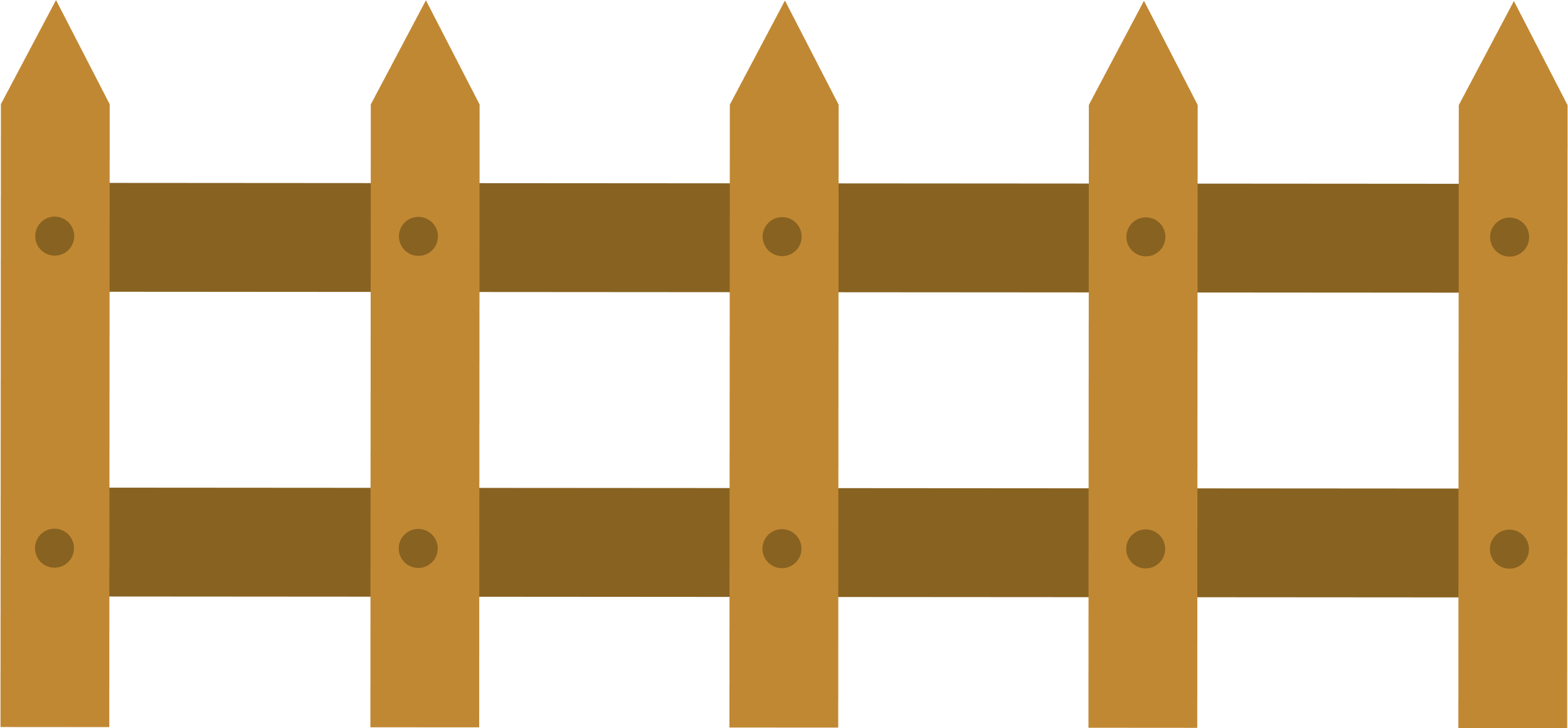 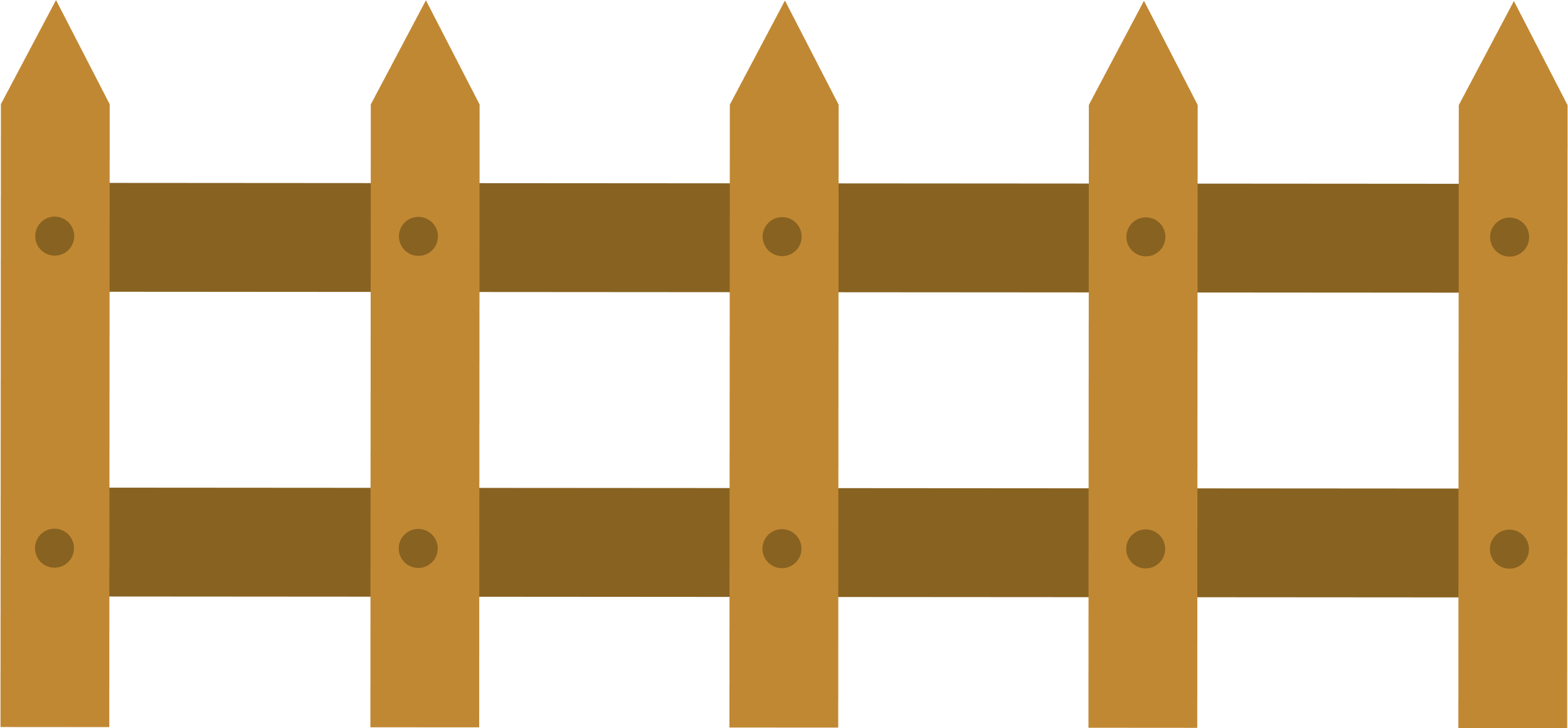 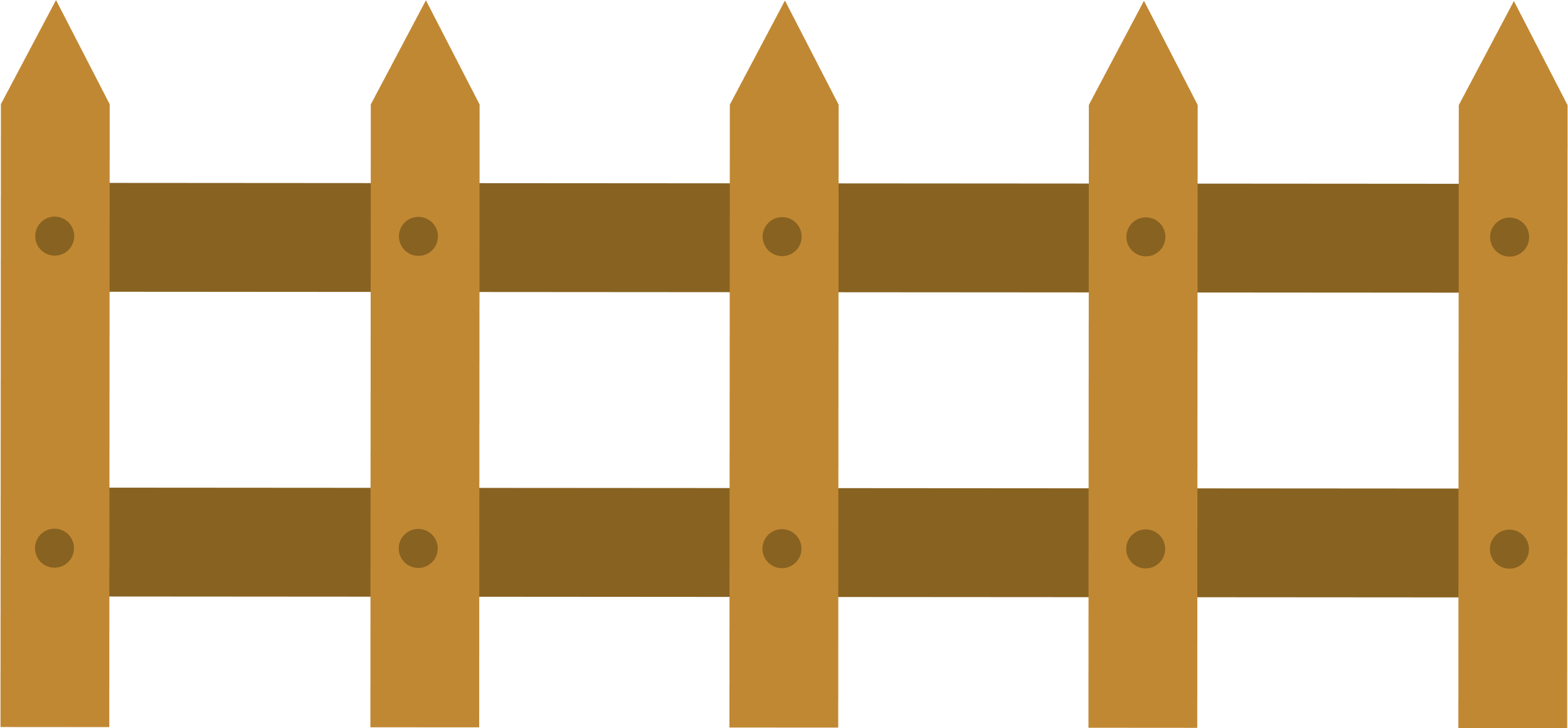 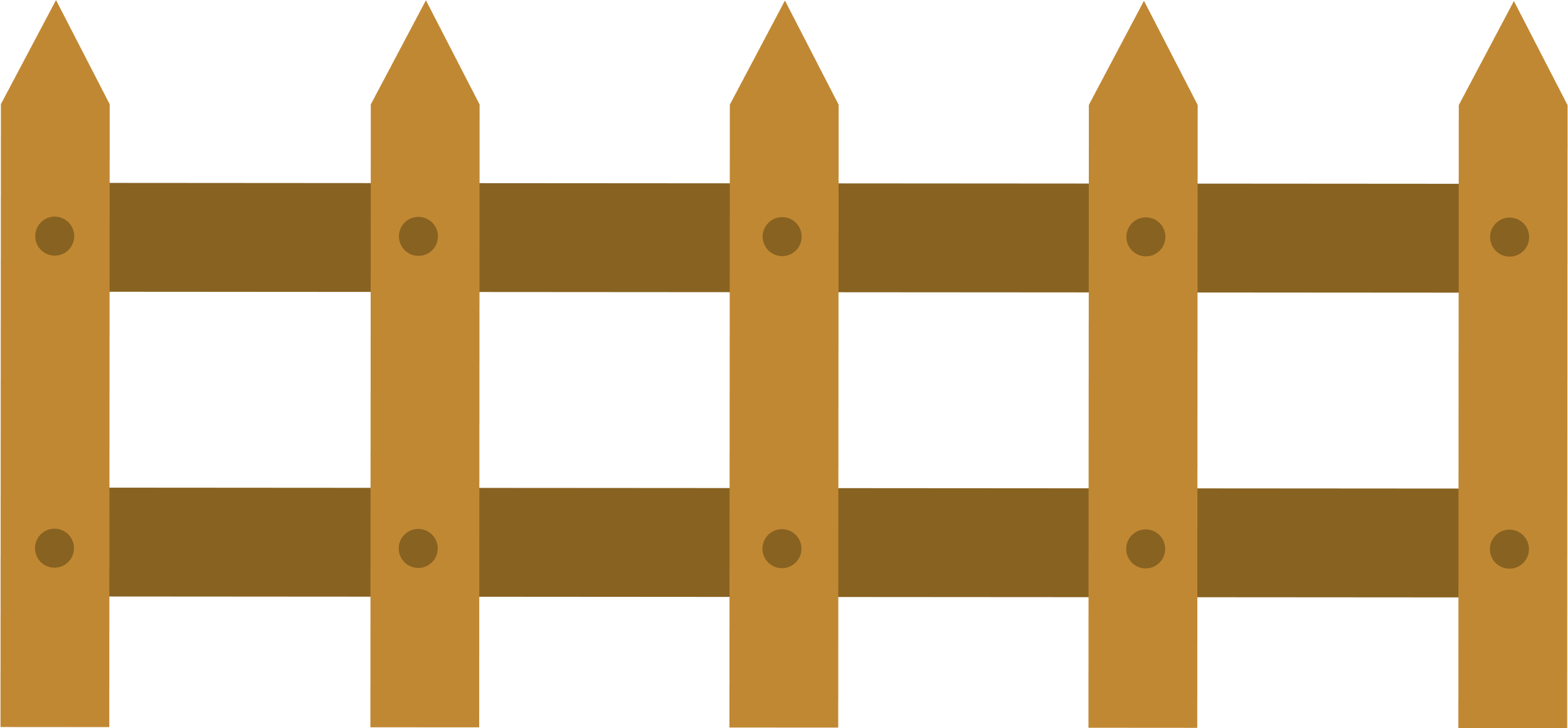 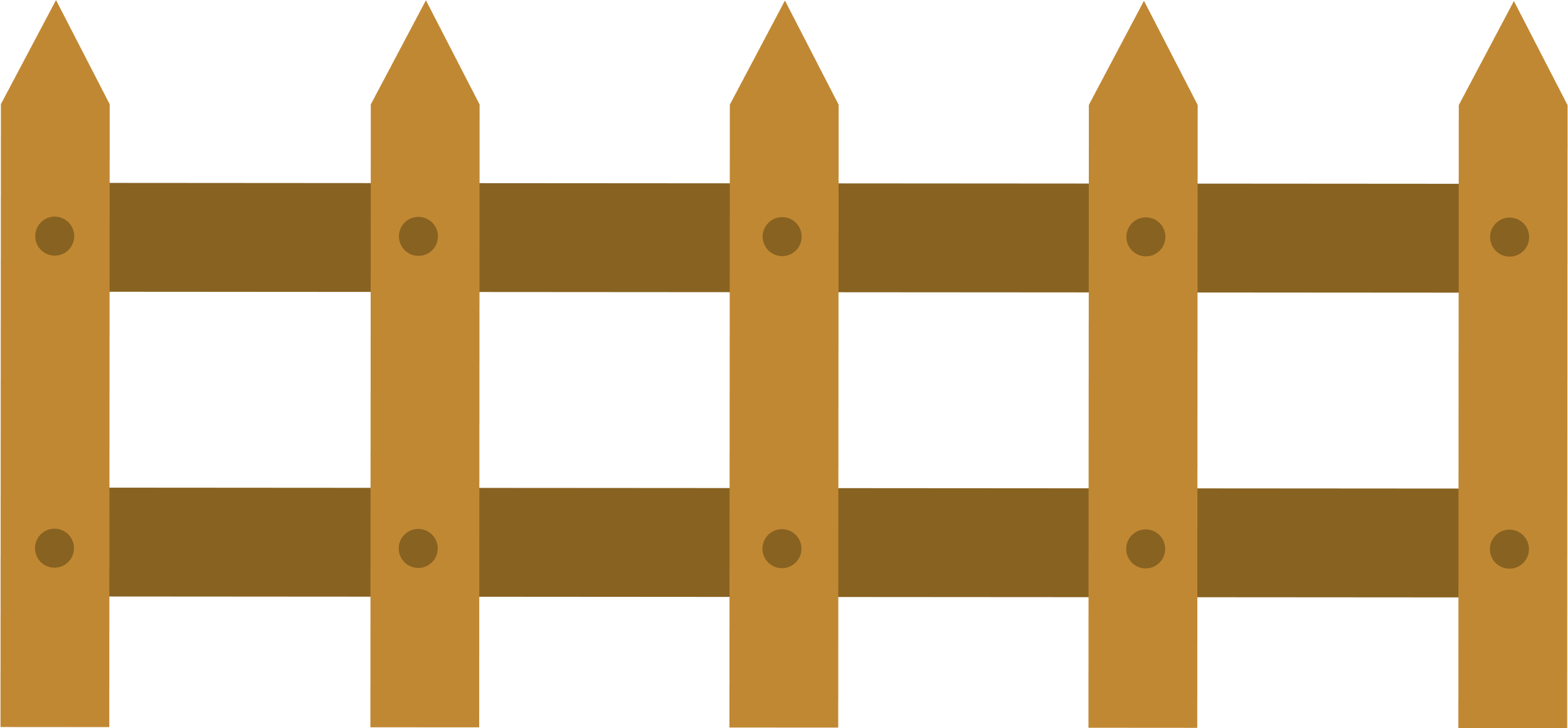 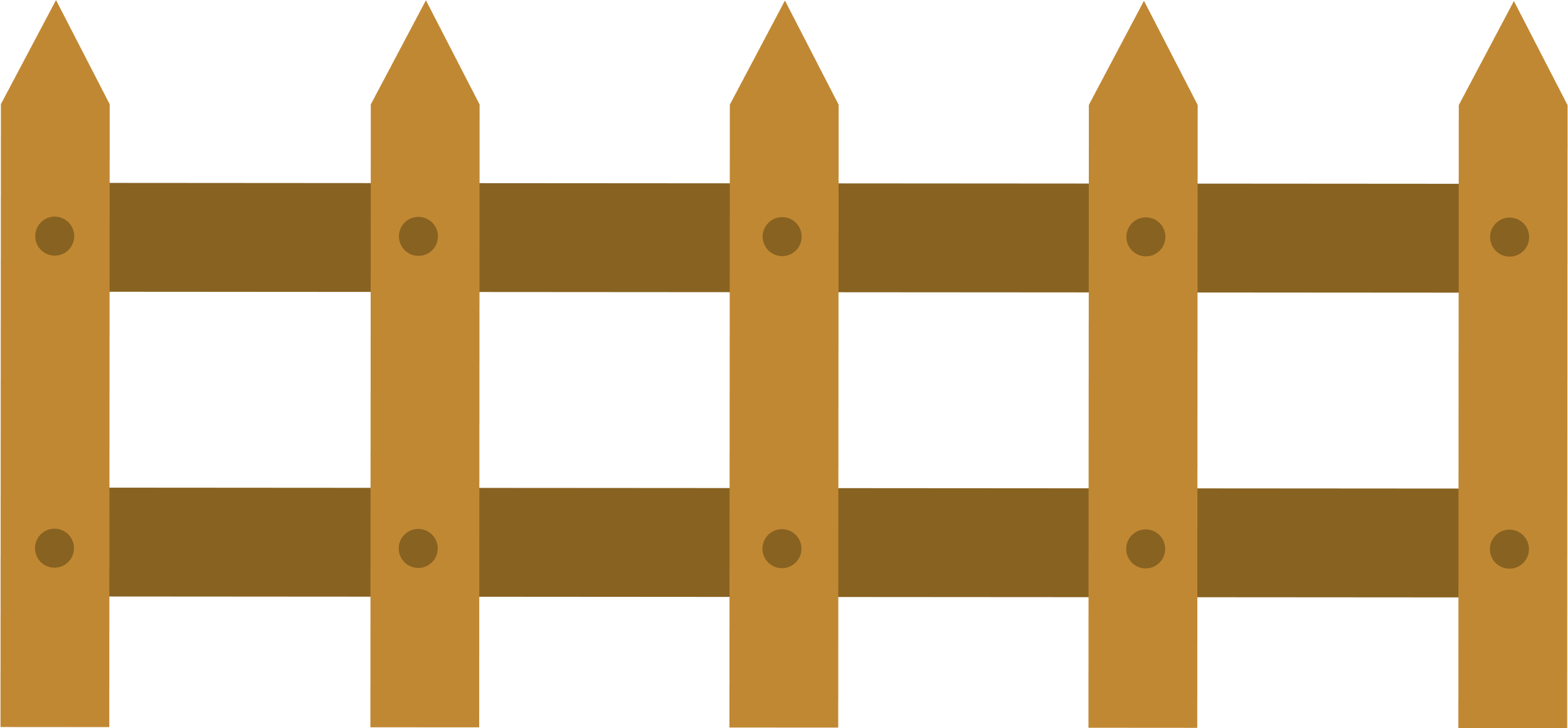 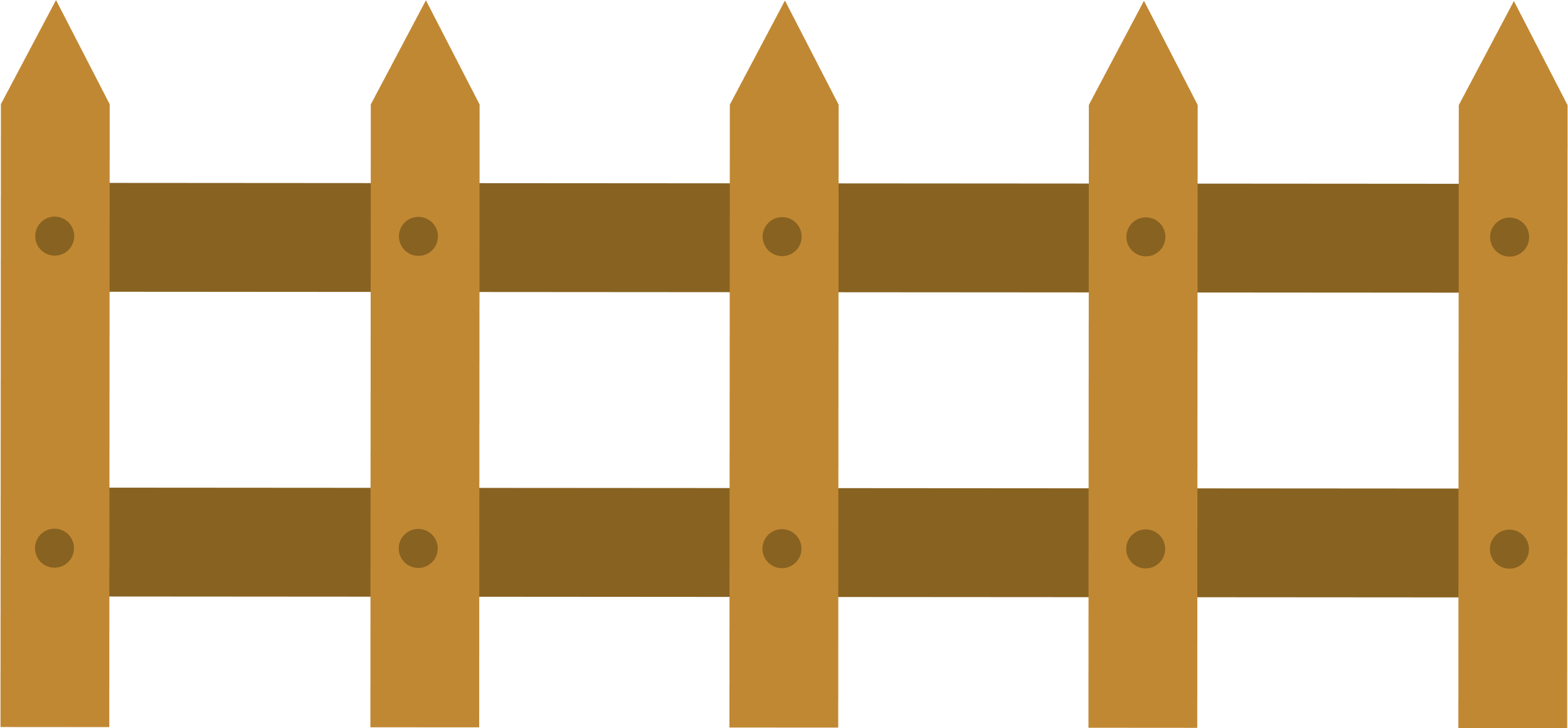 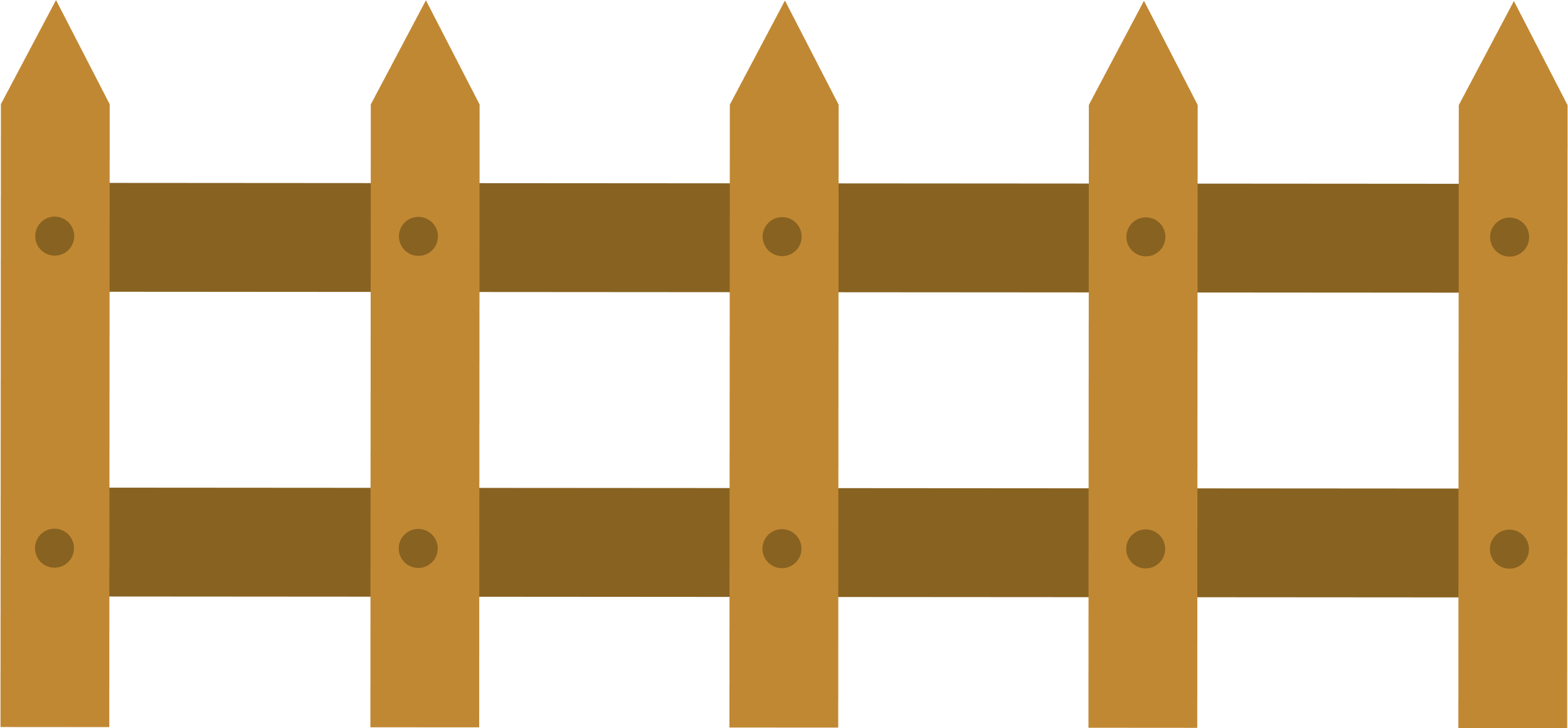 [Speaker Notes: Bấm bắt đầu để bắt đầu trò chơi]
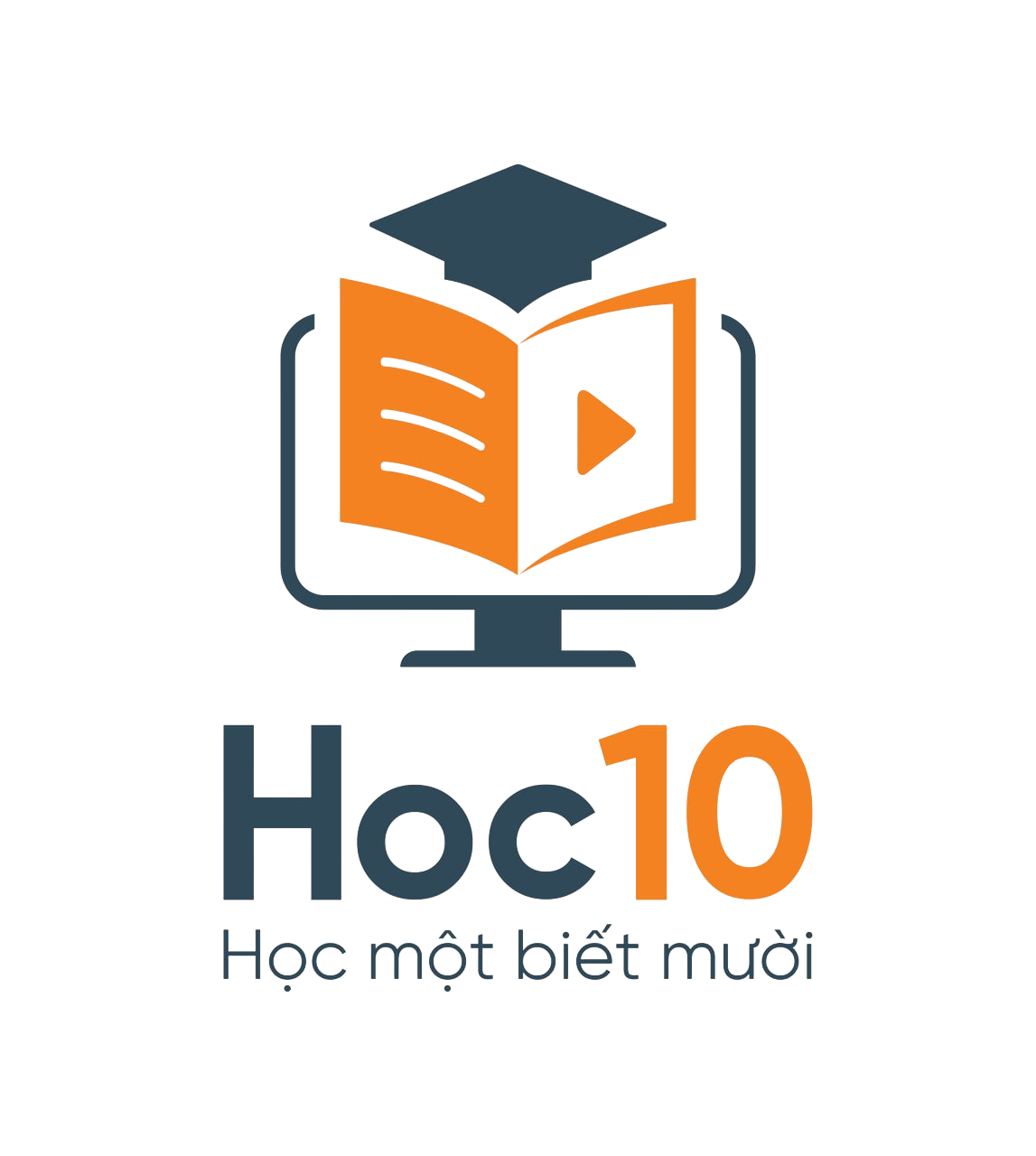 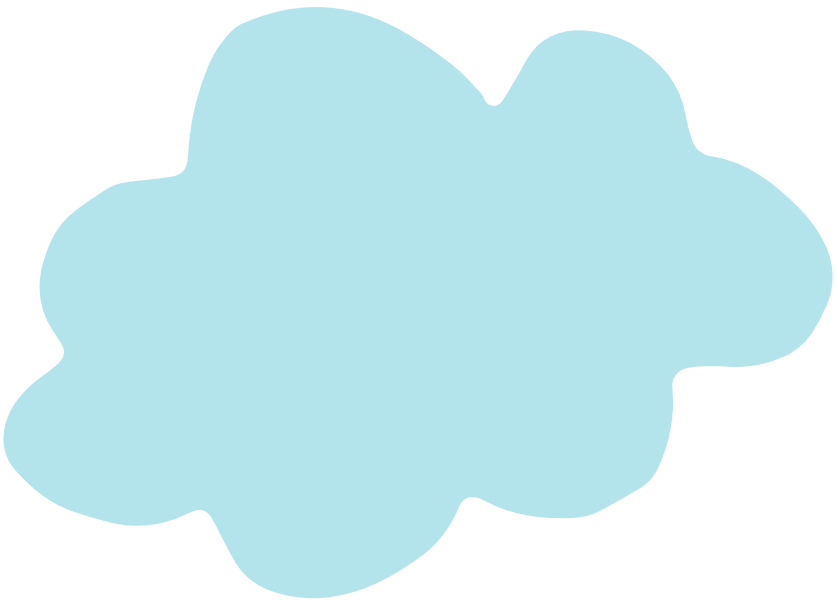 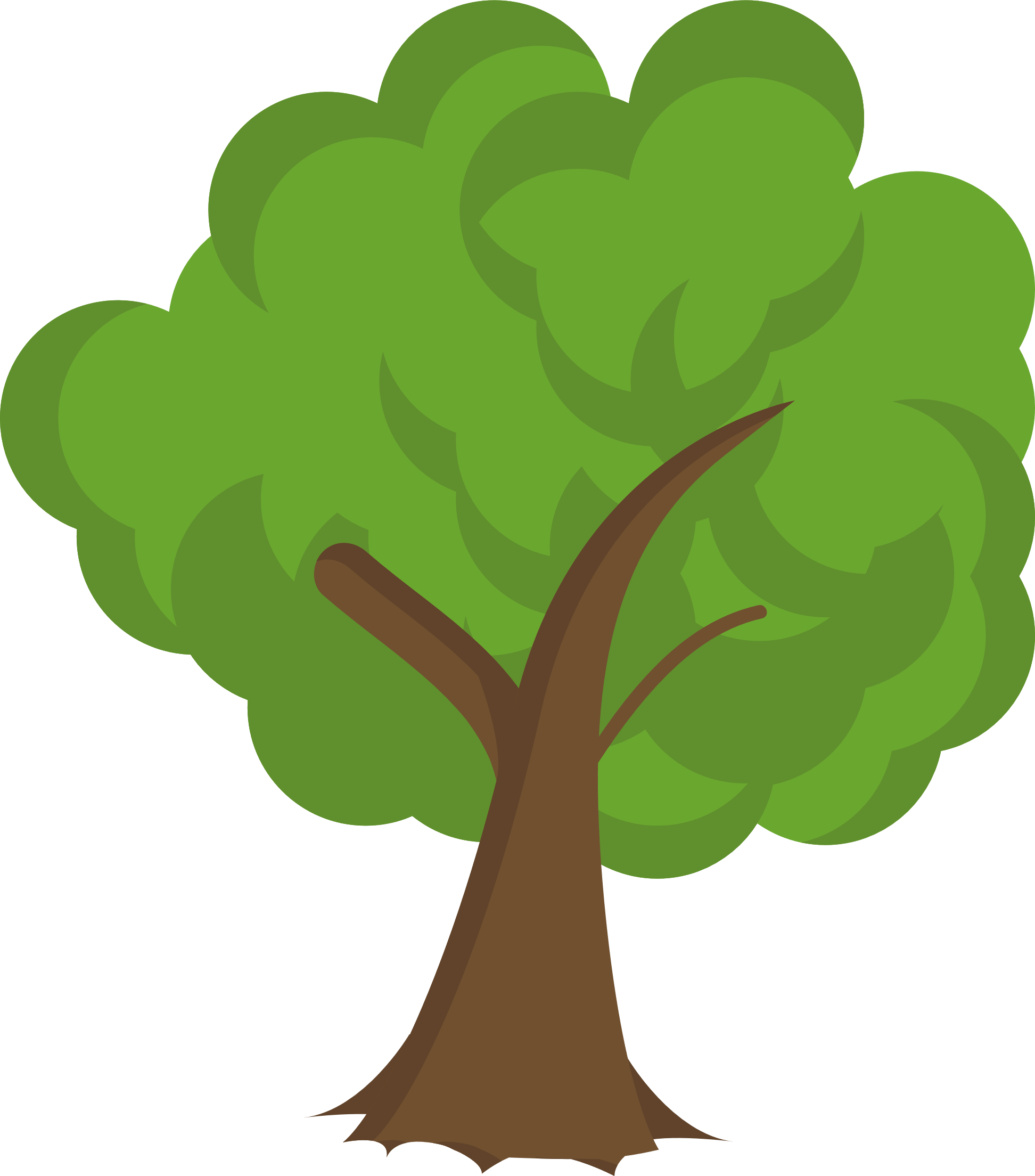 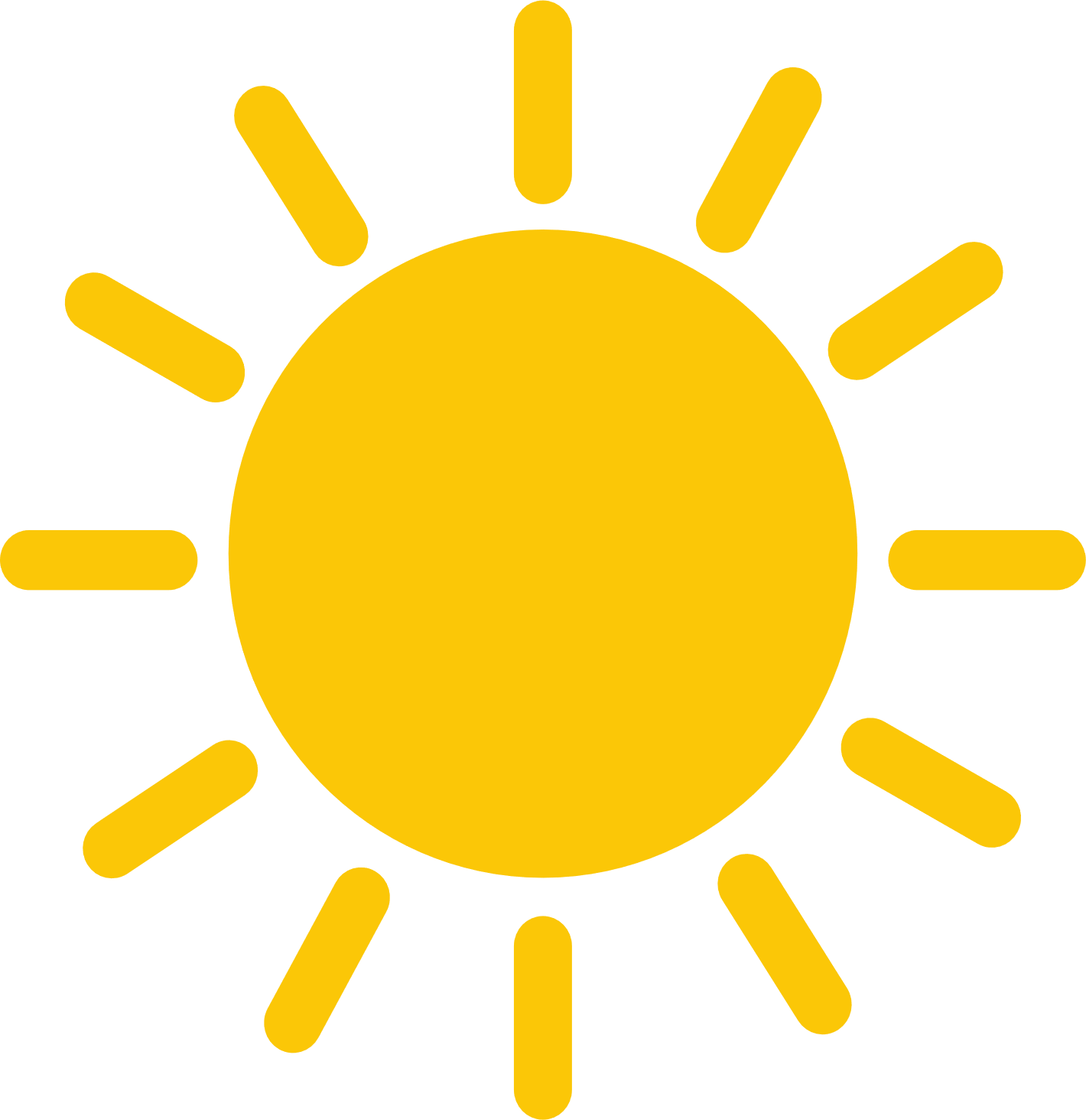 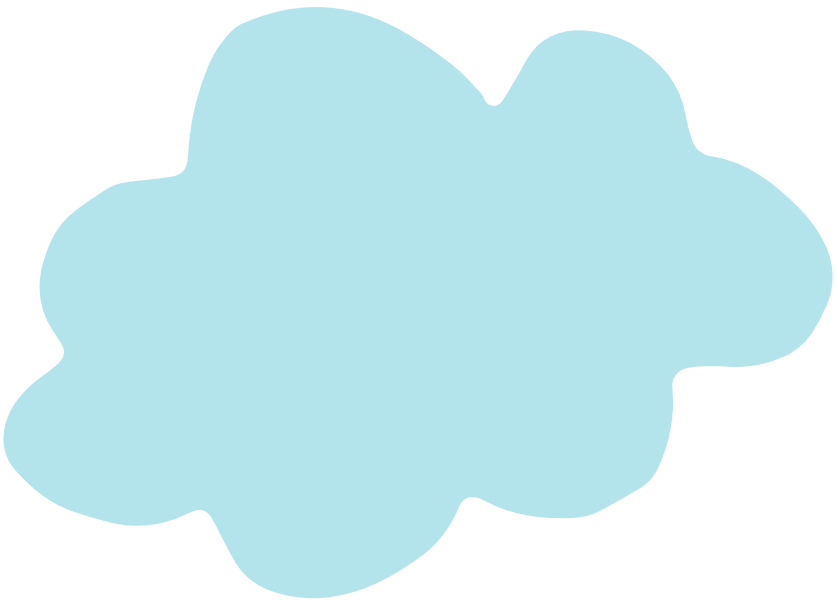 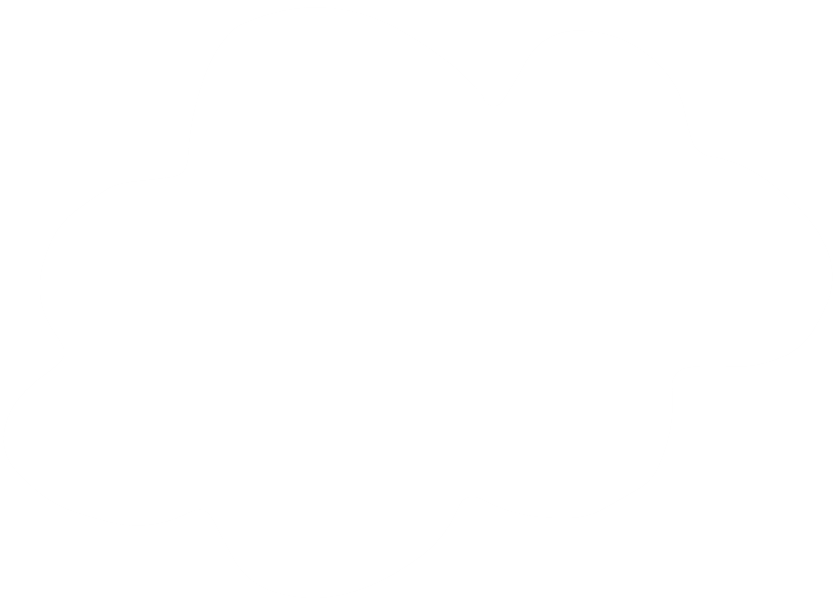 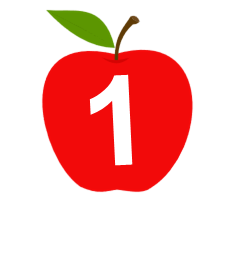 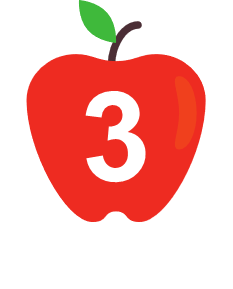 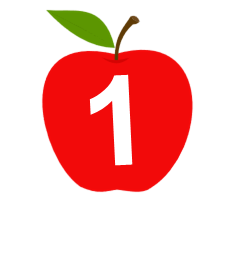 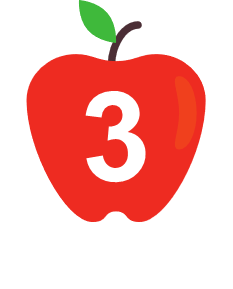 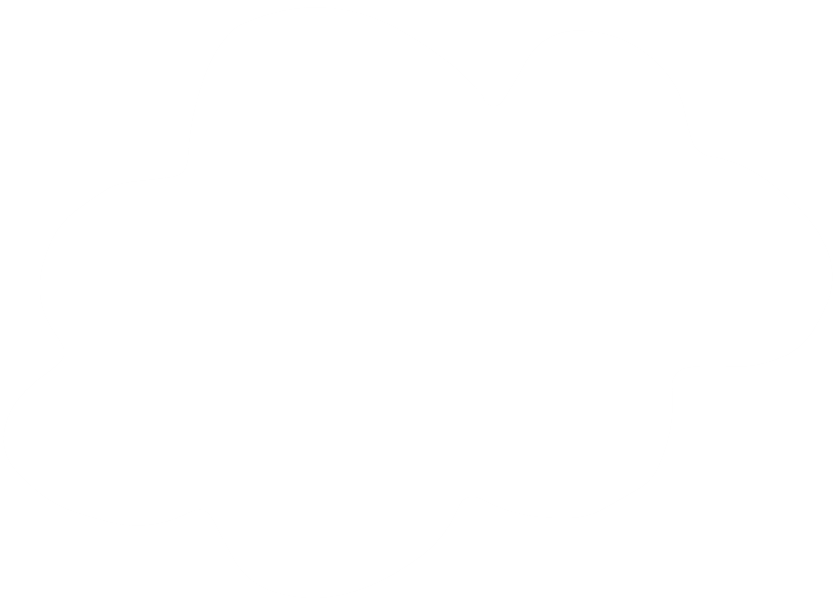 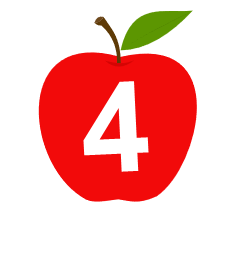 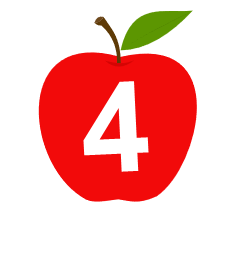 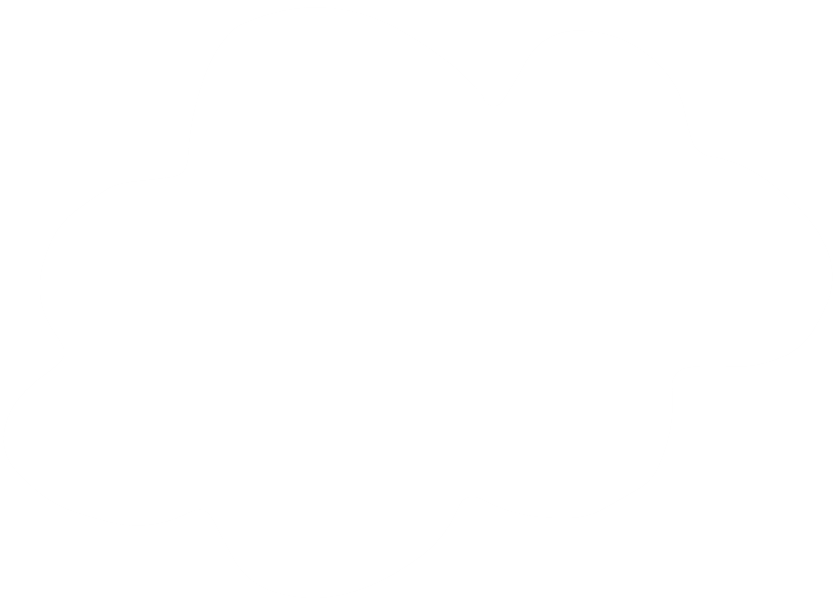 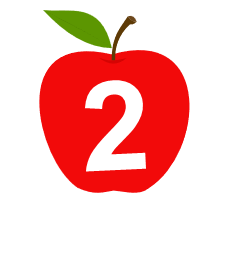 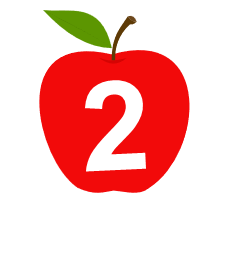 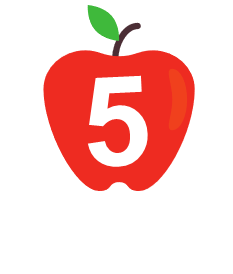 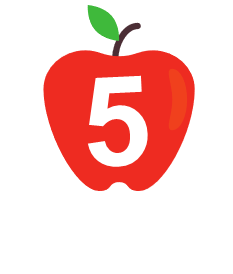 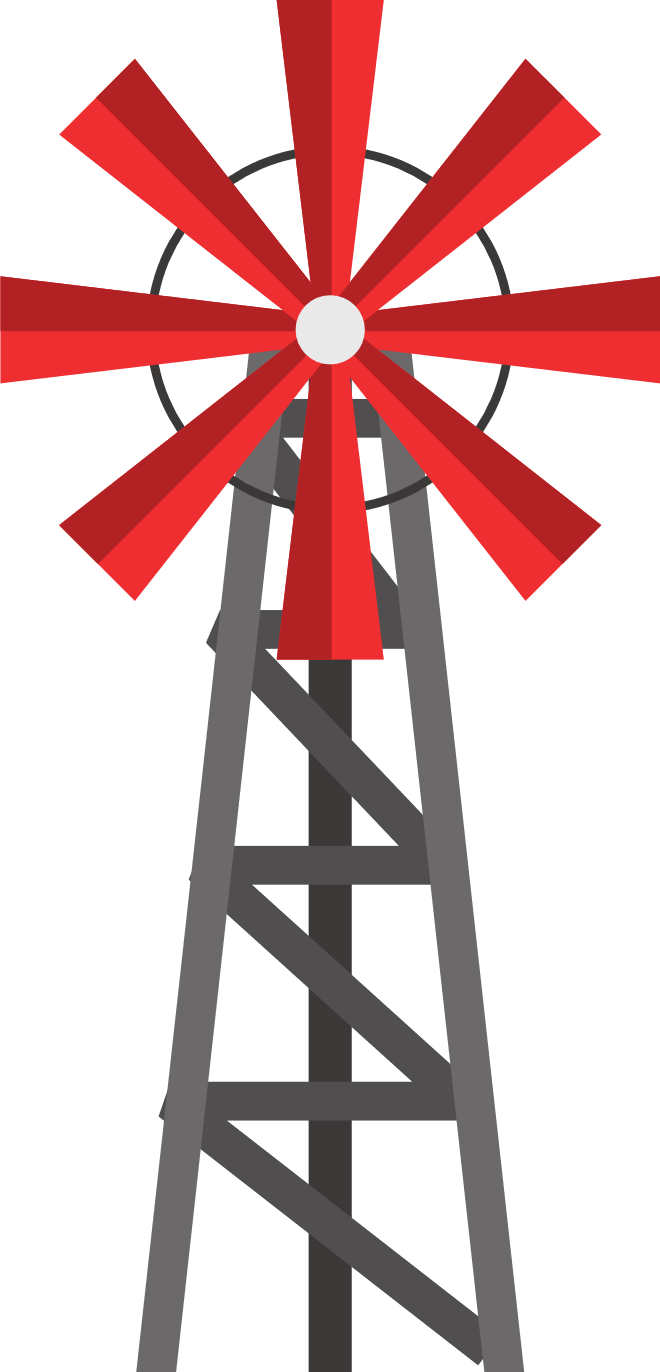 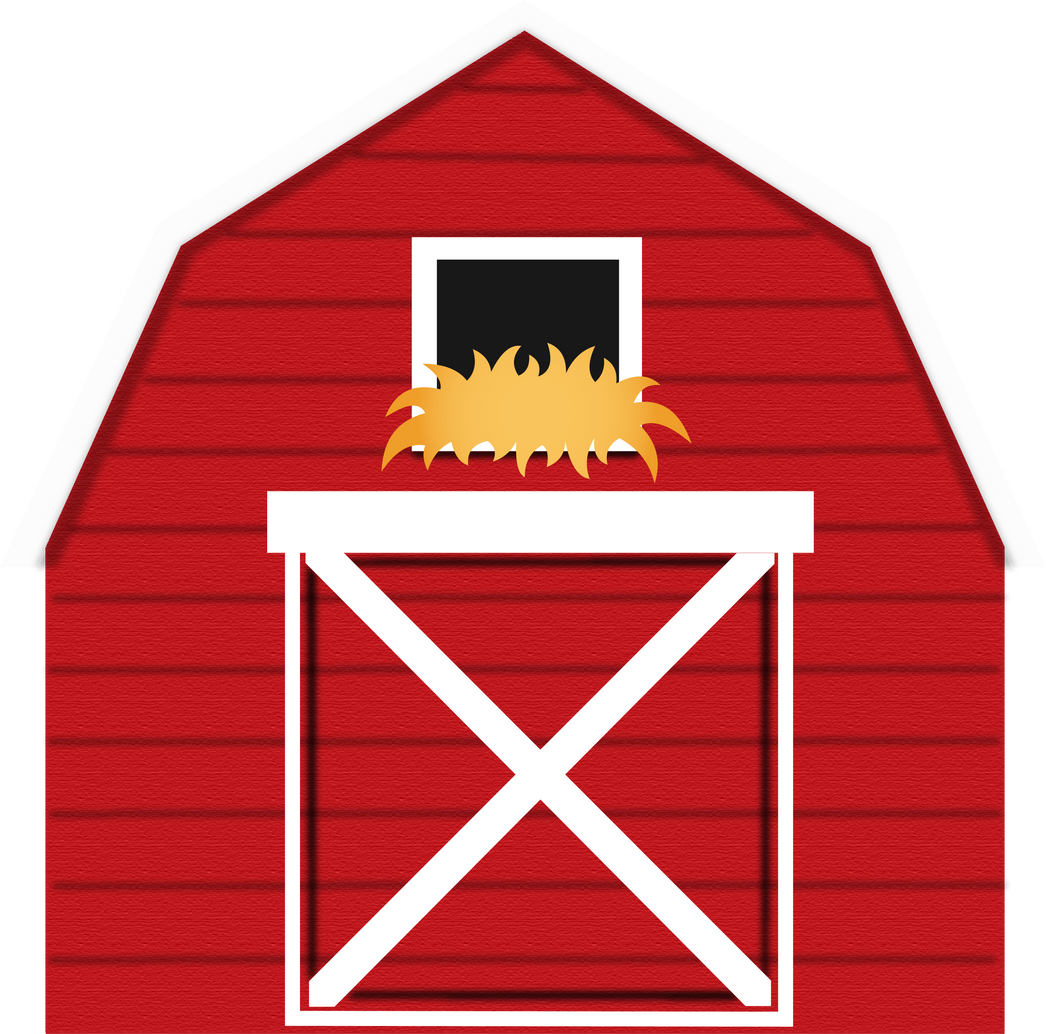 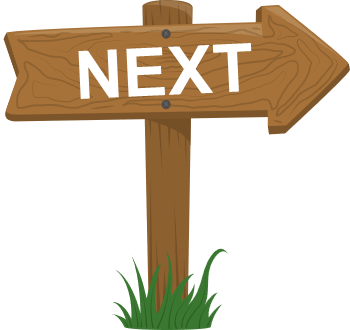 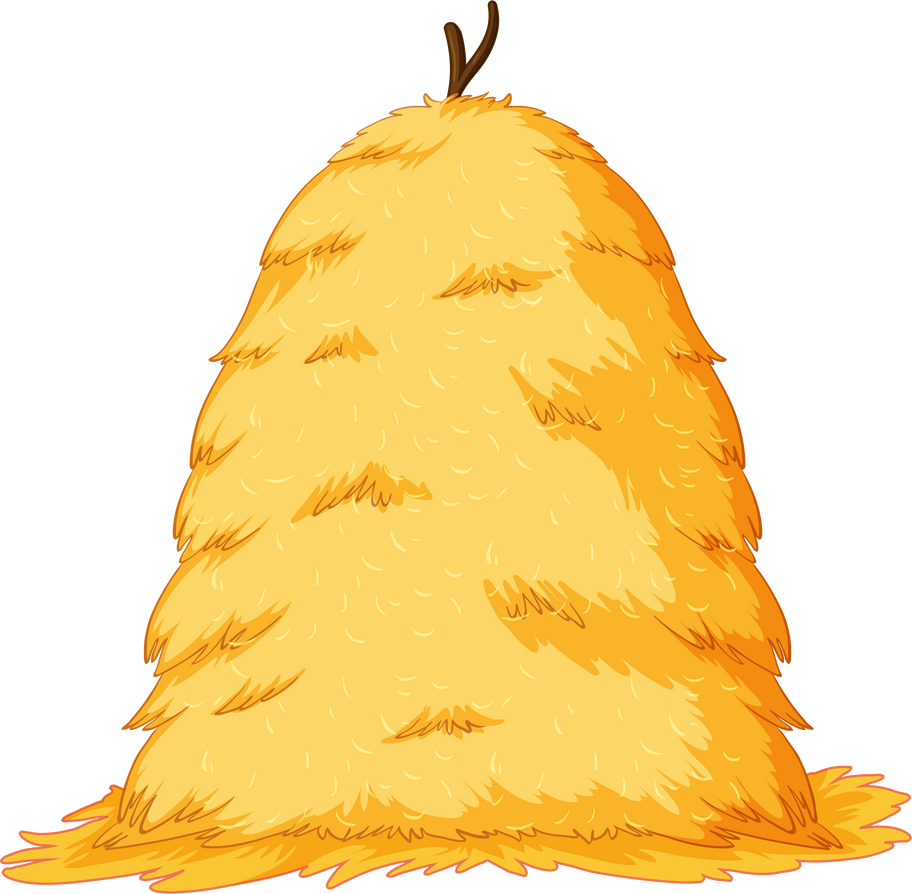 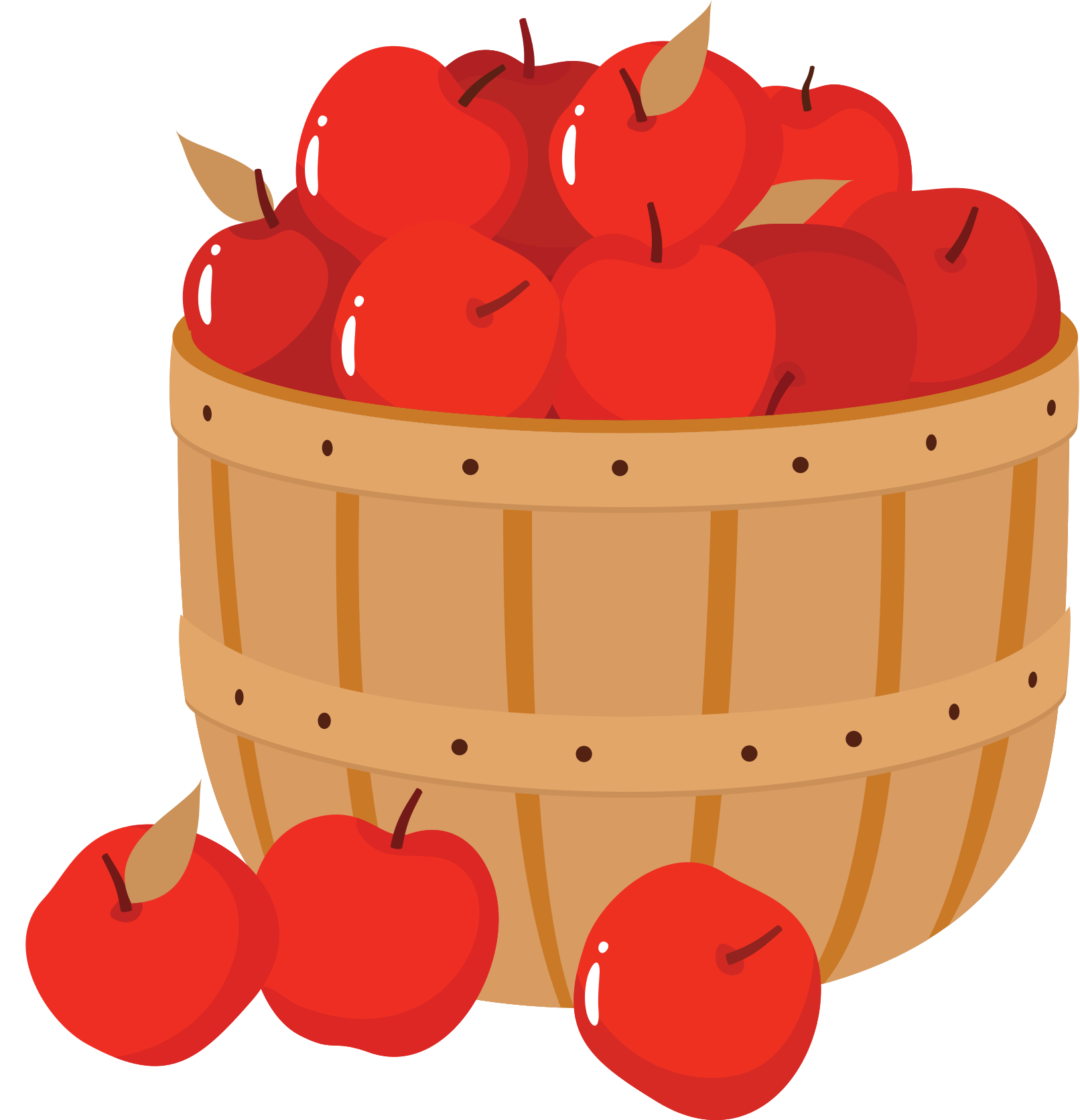 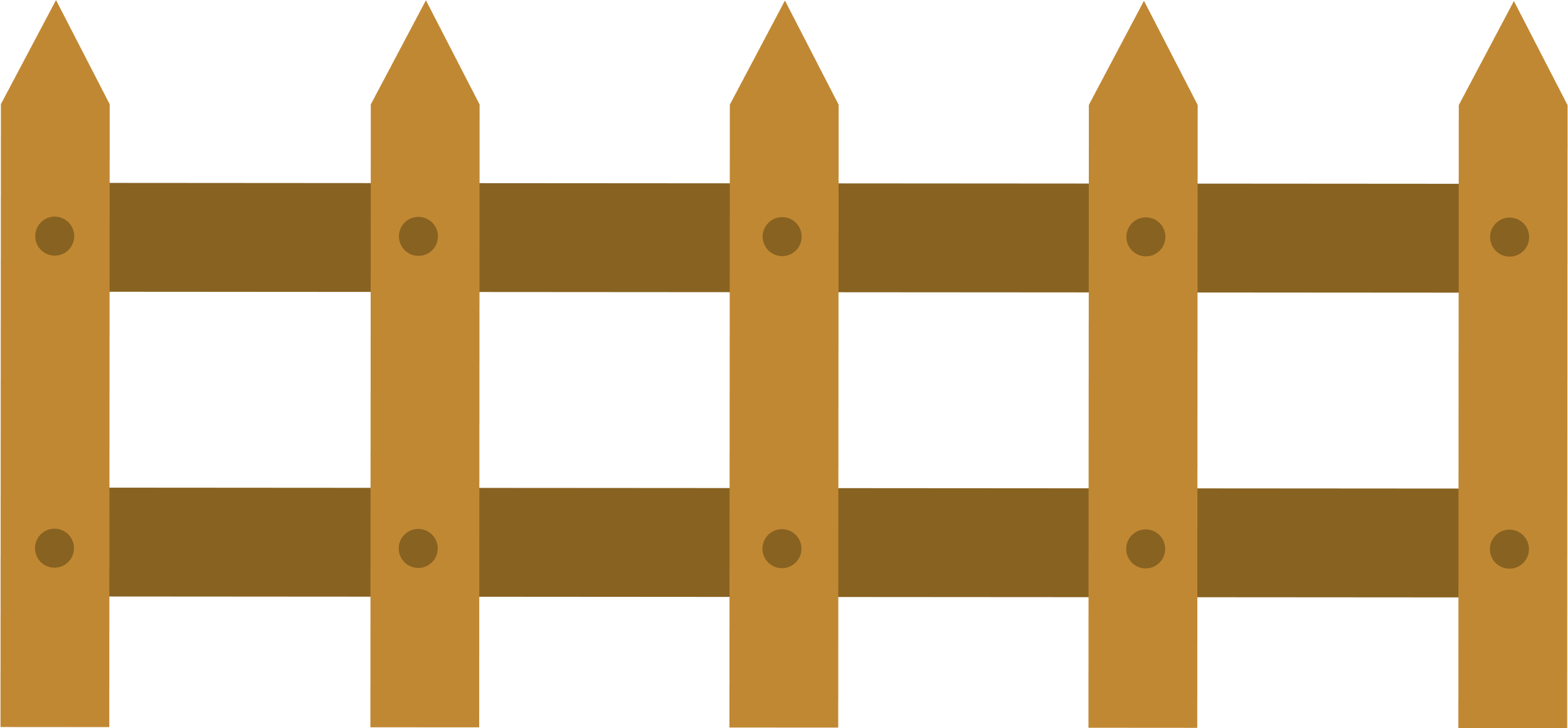 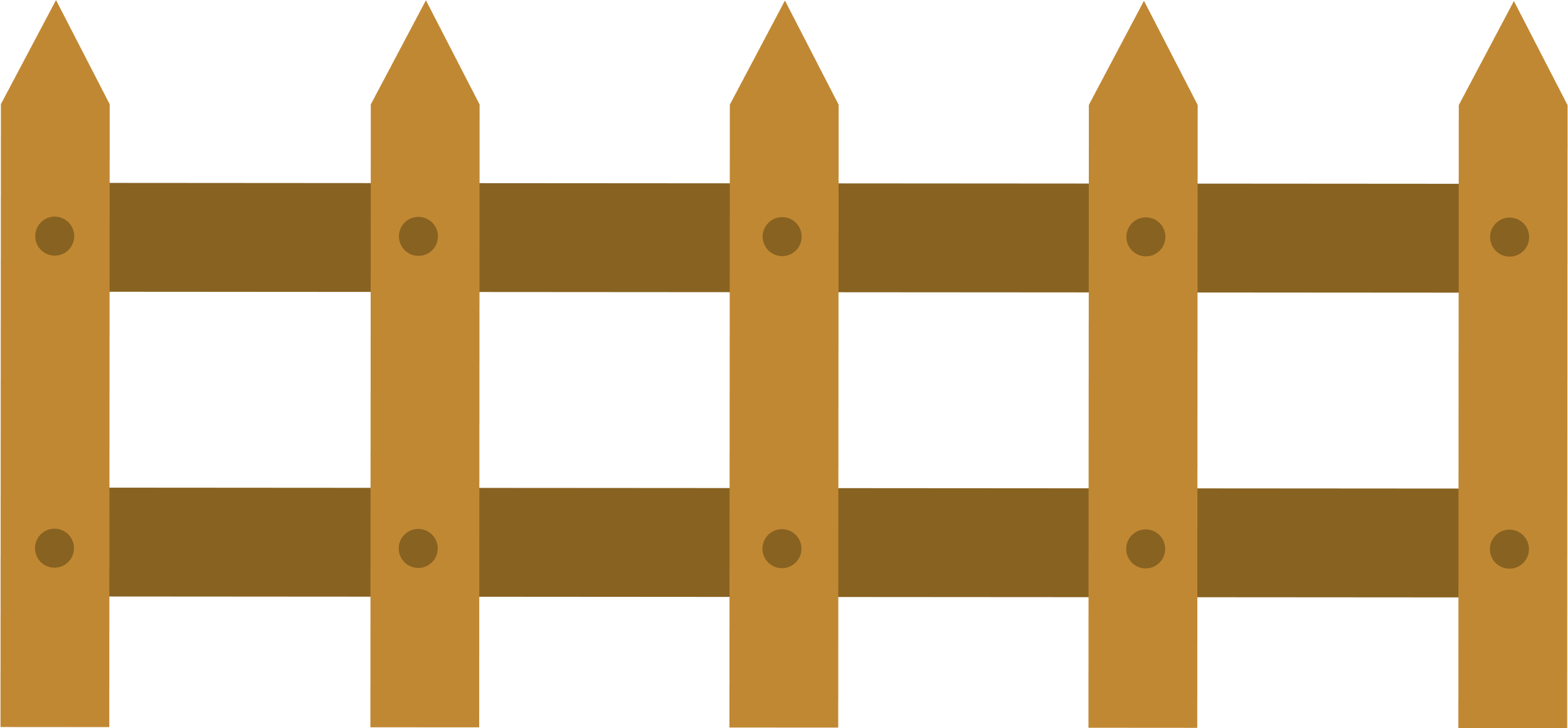 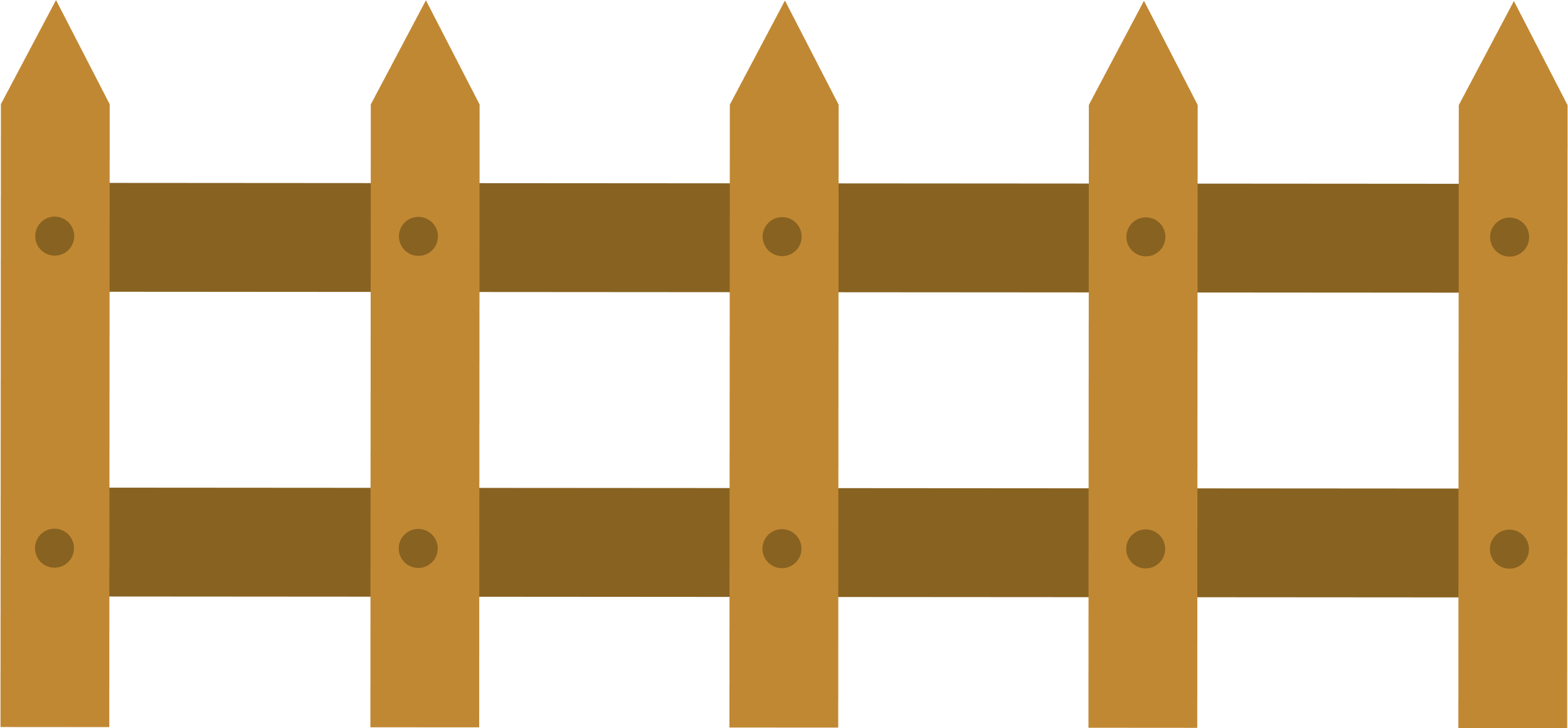 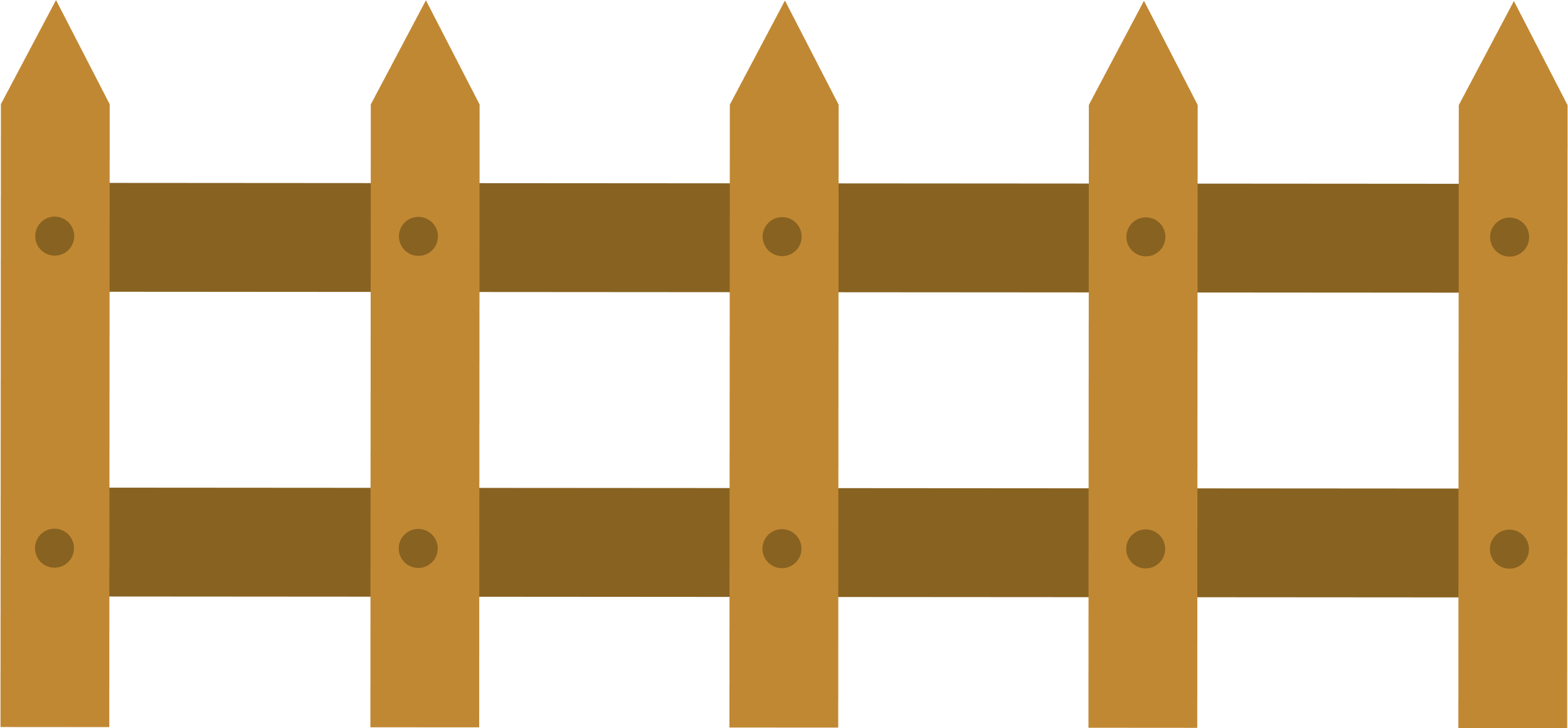 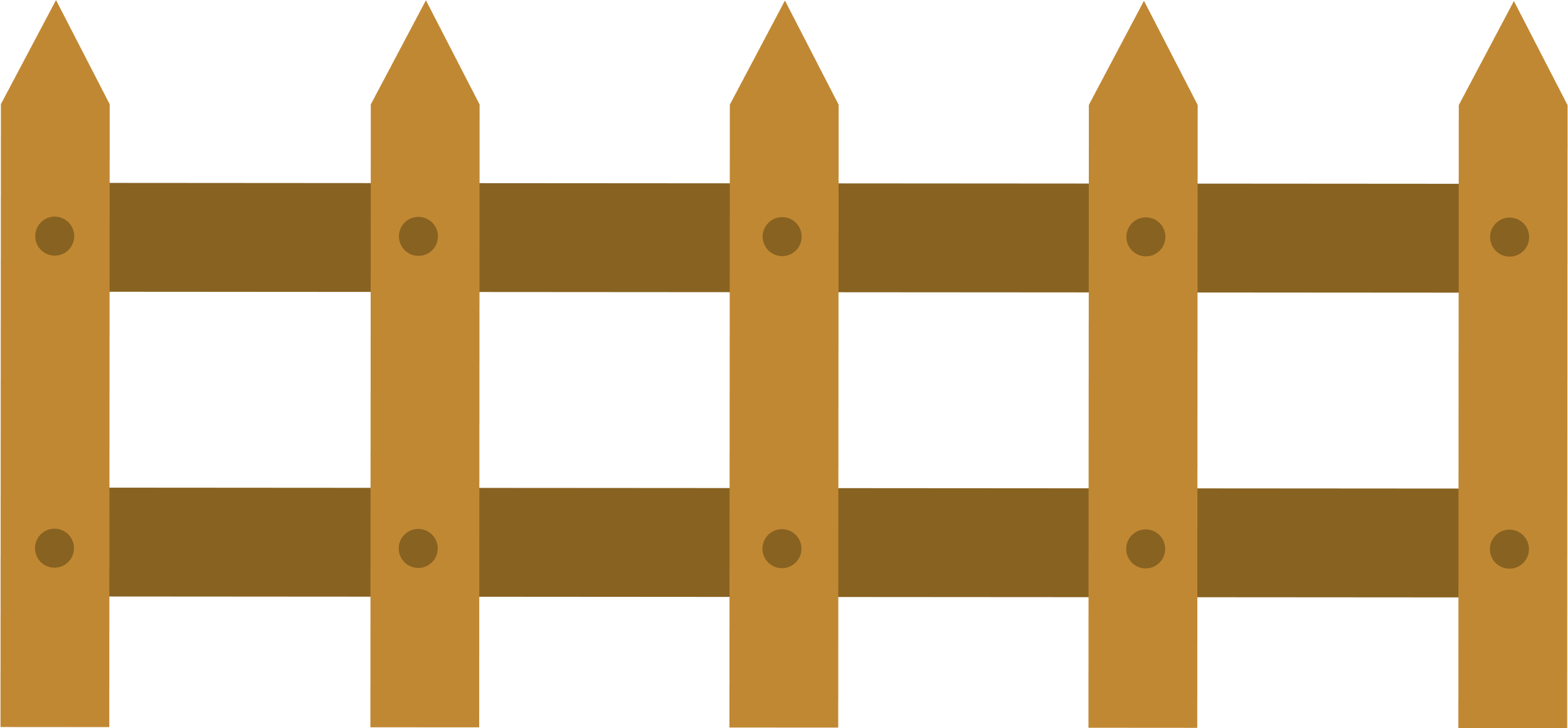 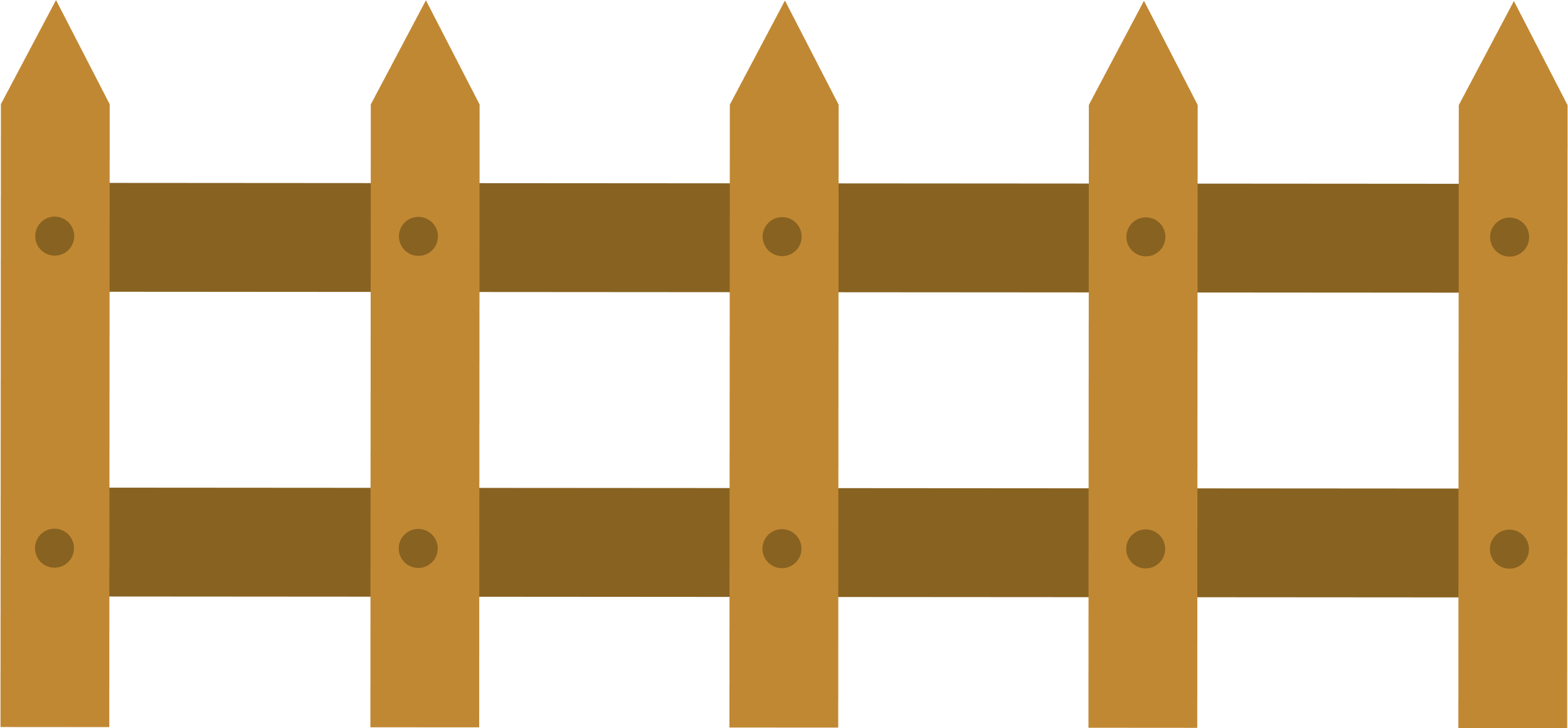 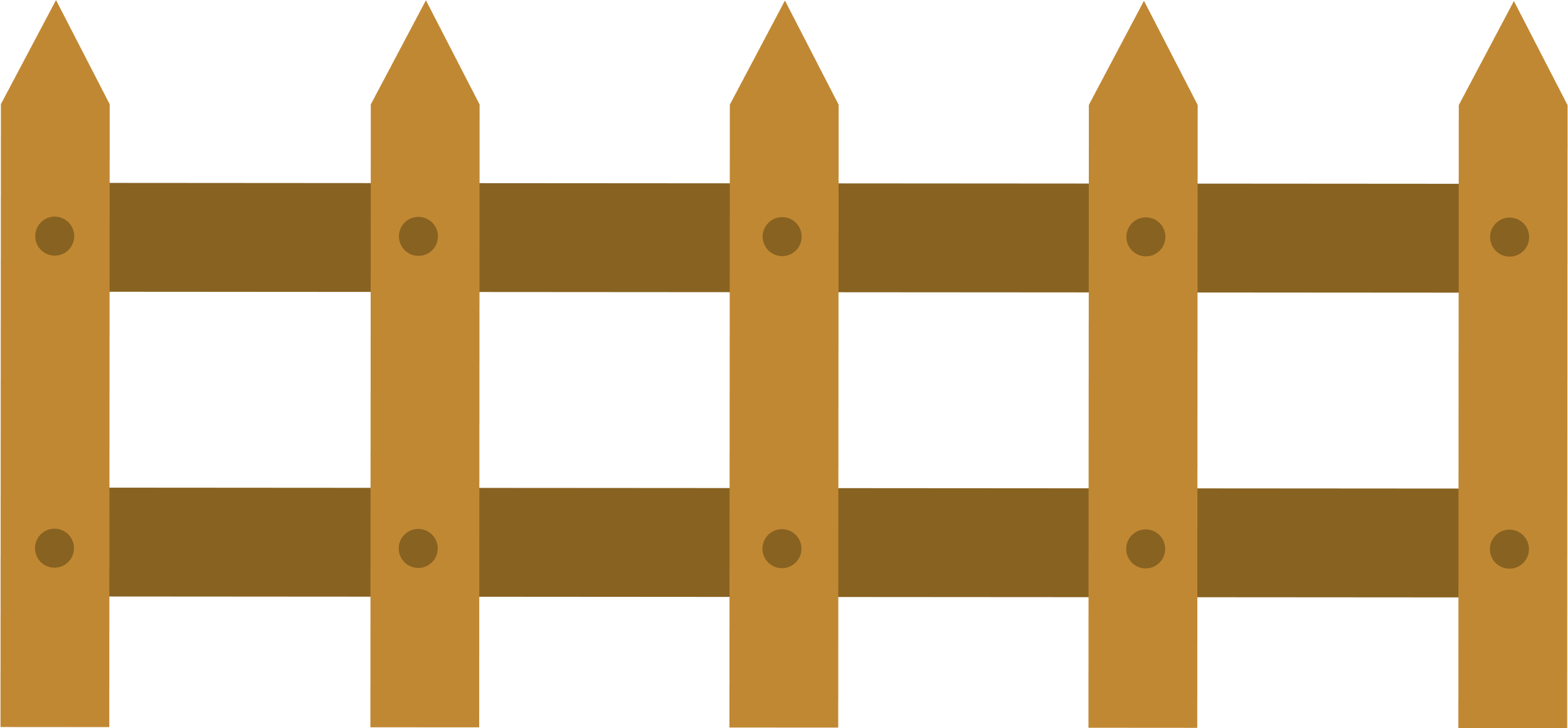 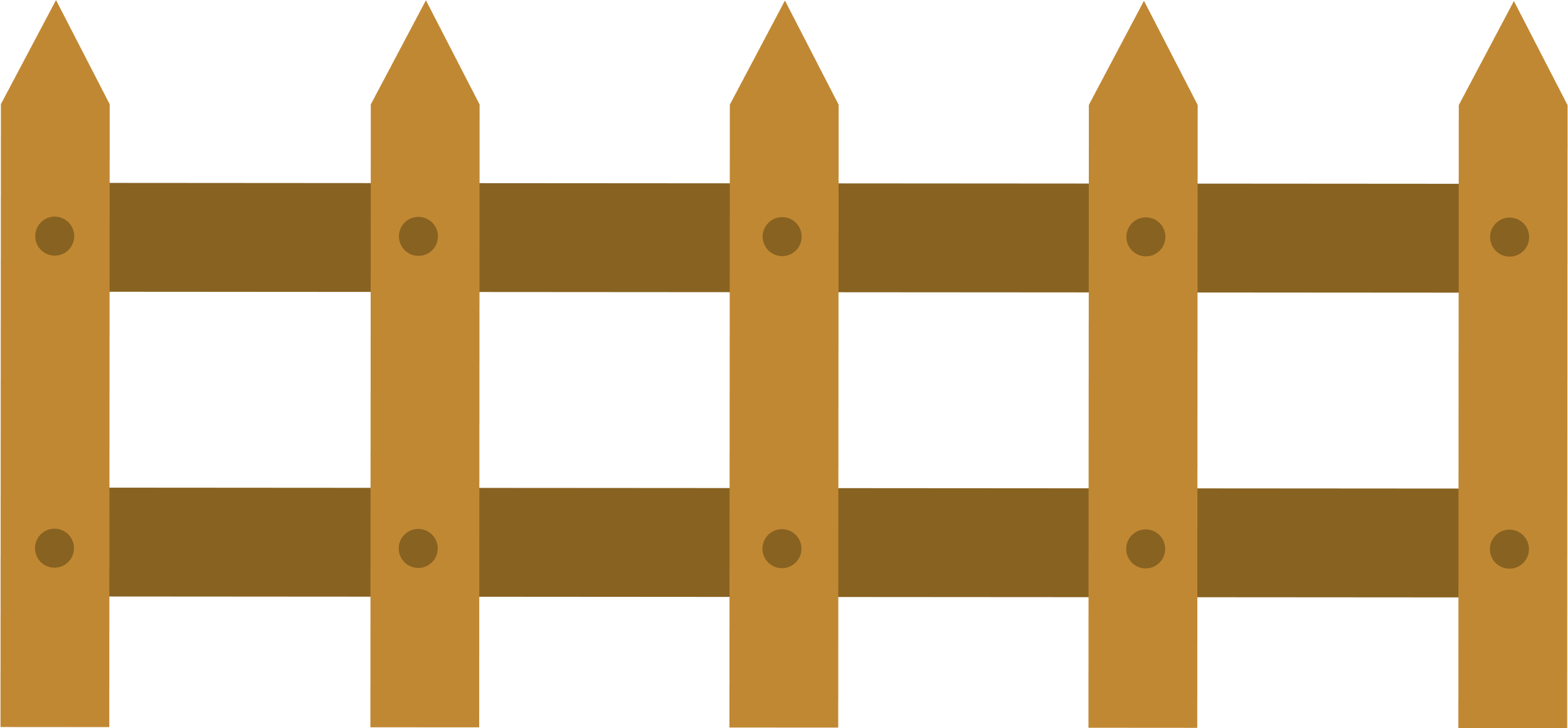 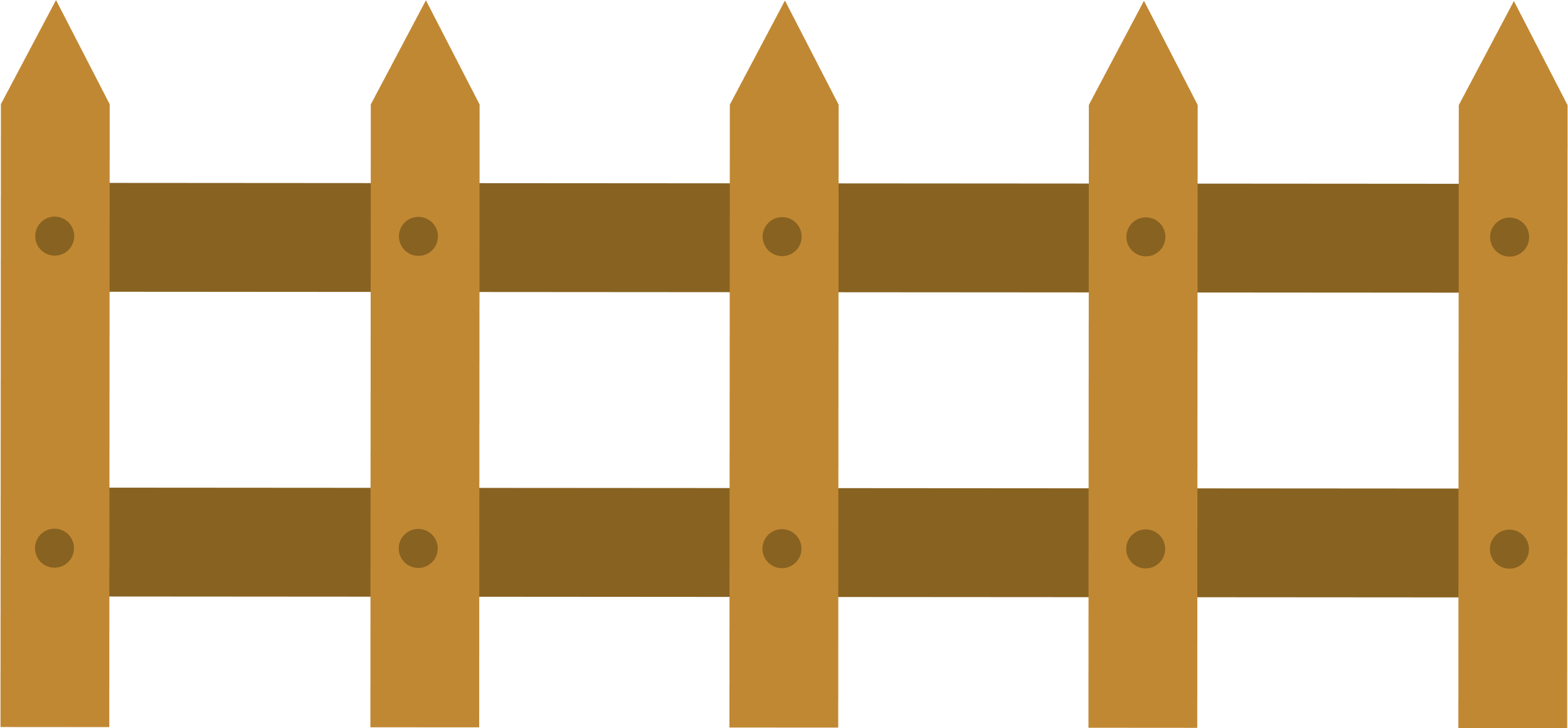 [Speaker Notes: Ấn vào quả táo 1-2-3-4-5 để hiện ra câu hỏi
- Trả lời hết các câu hỏi bấm “Next” tiếp tục để tiếp tục bài giảng]
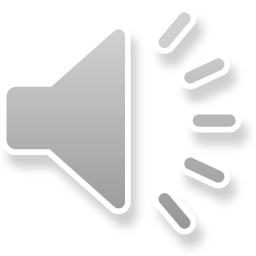 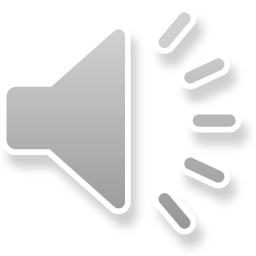 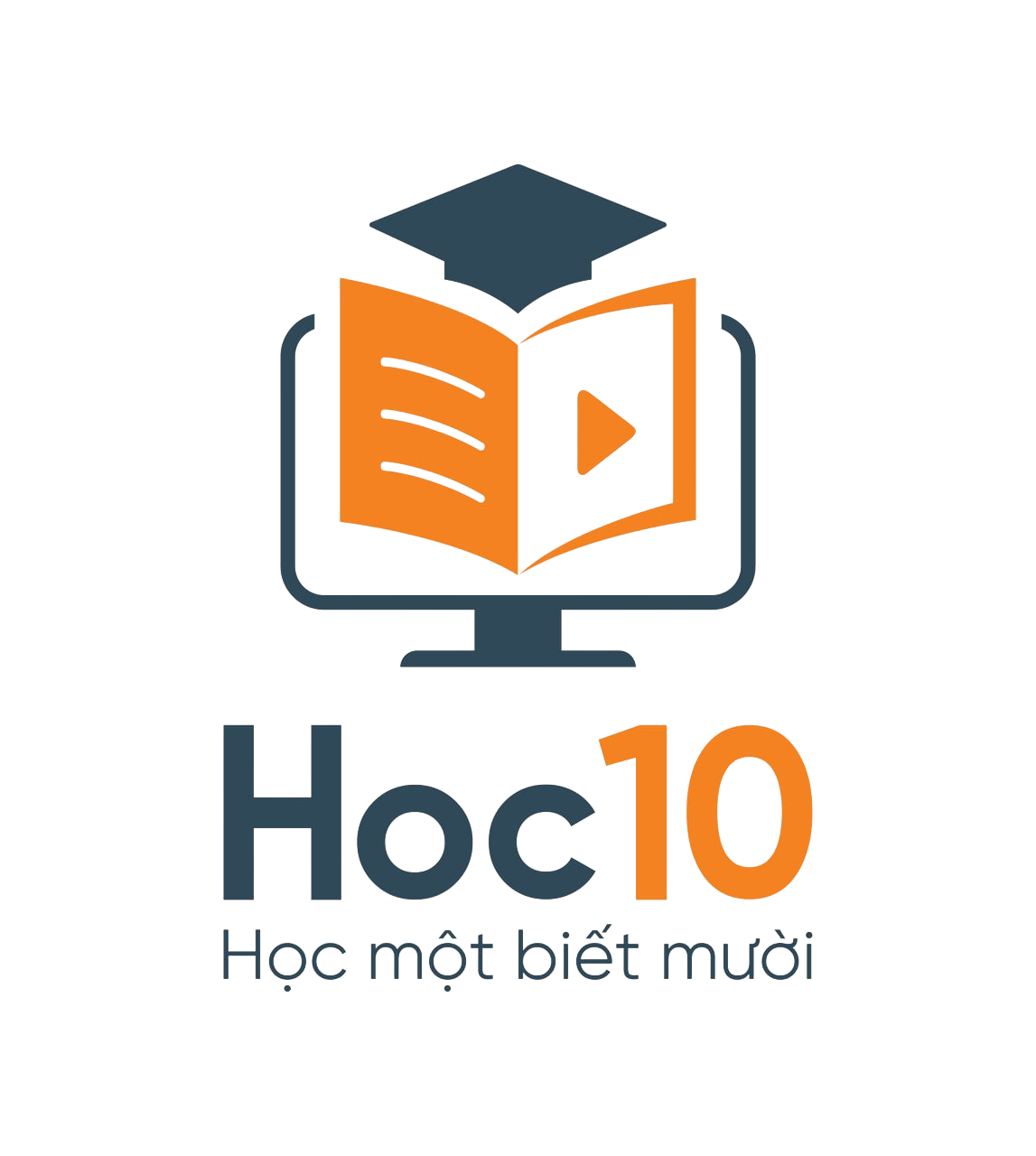 Câu 1: Đâu không phải là cách sản xuất thực phẩm an toàn?
C. Không sử dụng thuốc tăng trọng đối với vật nuôi
A. Không lạm dụng thuốc trừ sâu
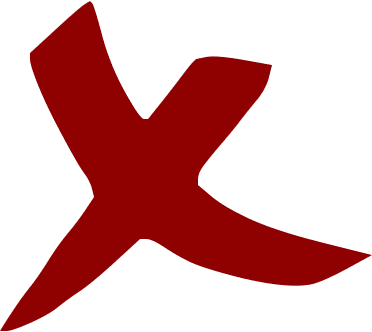 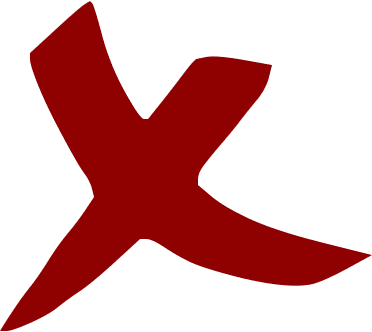 B. Không lạm dụng  phân bón hóa học với cây trồng
D. Sử dụng thuốc kích thích để rau củ nhanh lớn
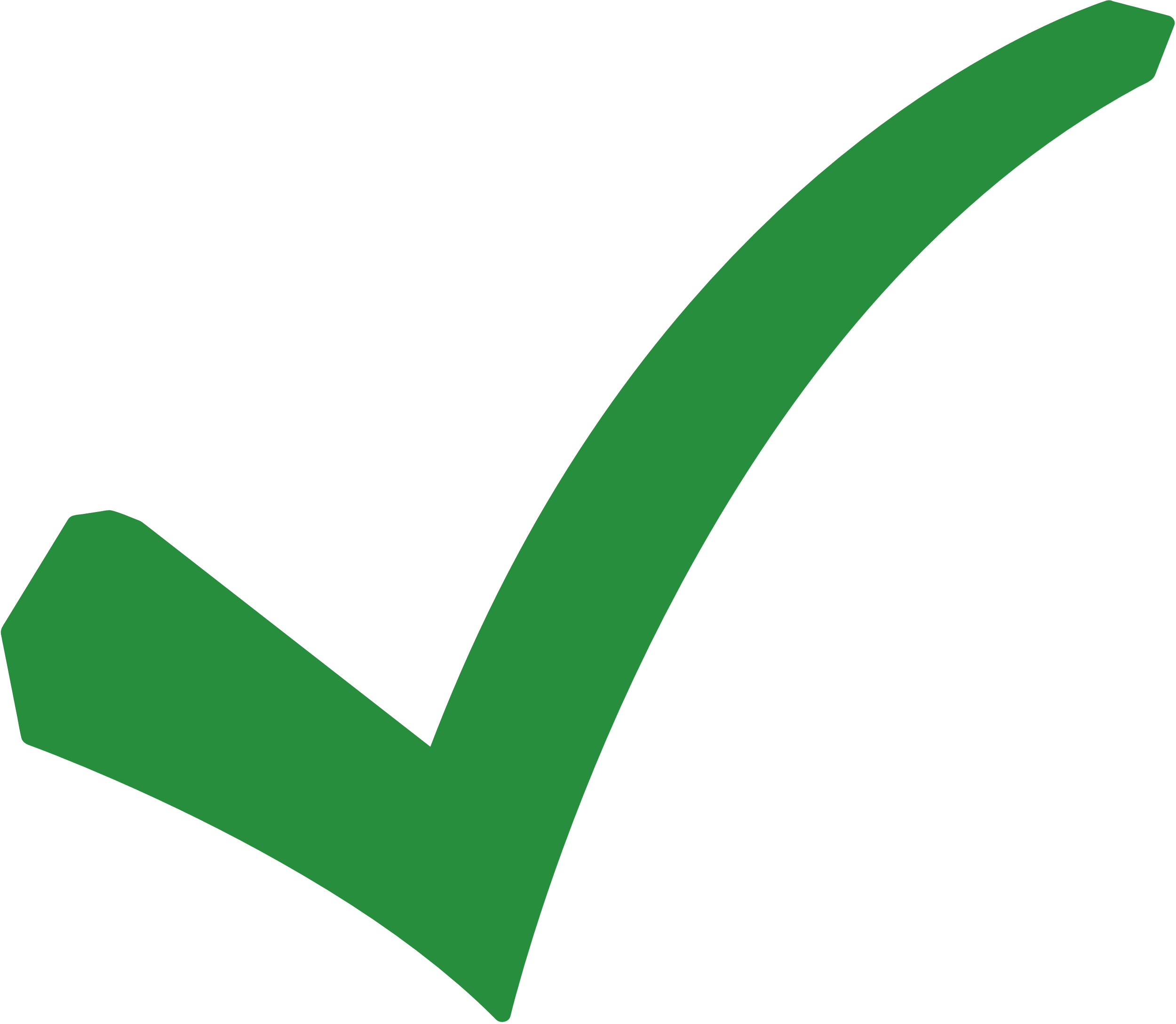 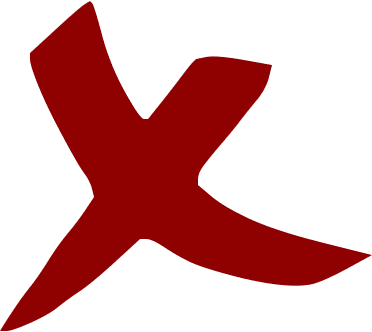 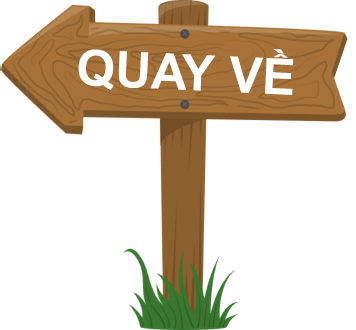 [Speaker Notes: Ấn vào đáp án để hiện đáp án đúng/sai
Xong ấn vào chữ quay về để quay về chọn quả táo ở slide game đầu tiên
Hết các câu hỏi bấm nút “quay về” để hiện giao diện trang đầu tiên, sau đó bấm nút “next” để tiếp tục bài giảng]
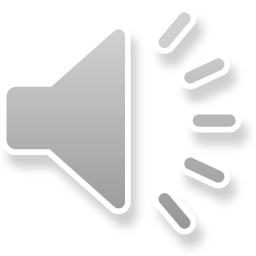 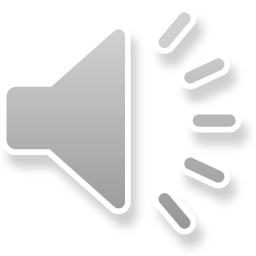 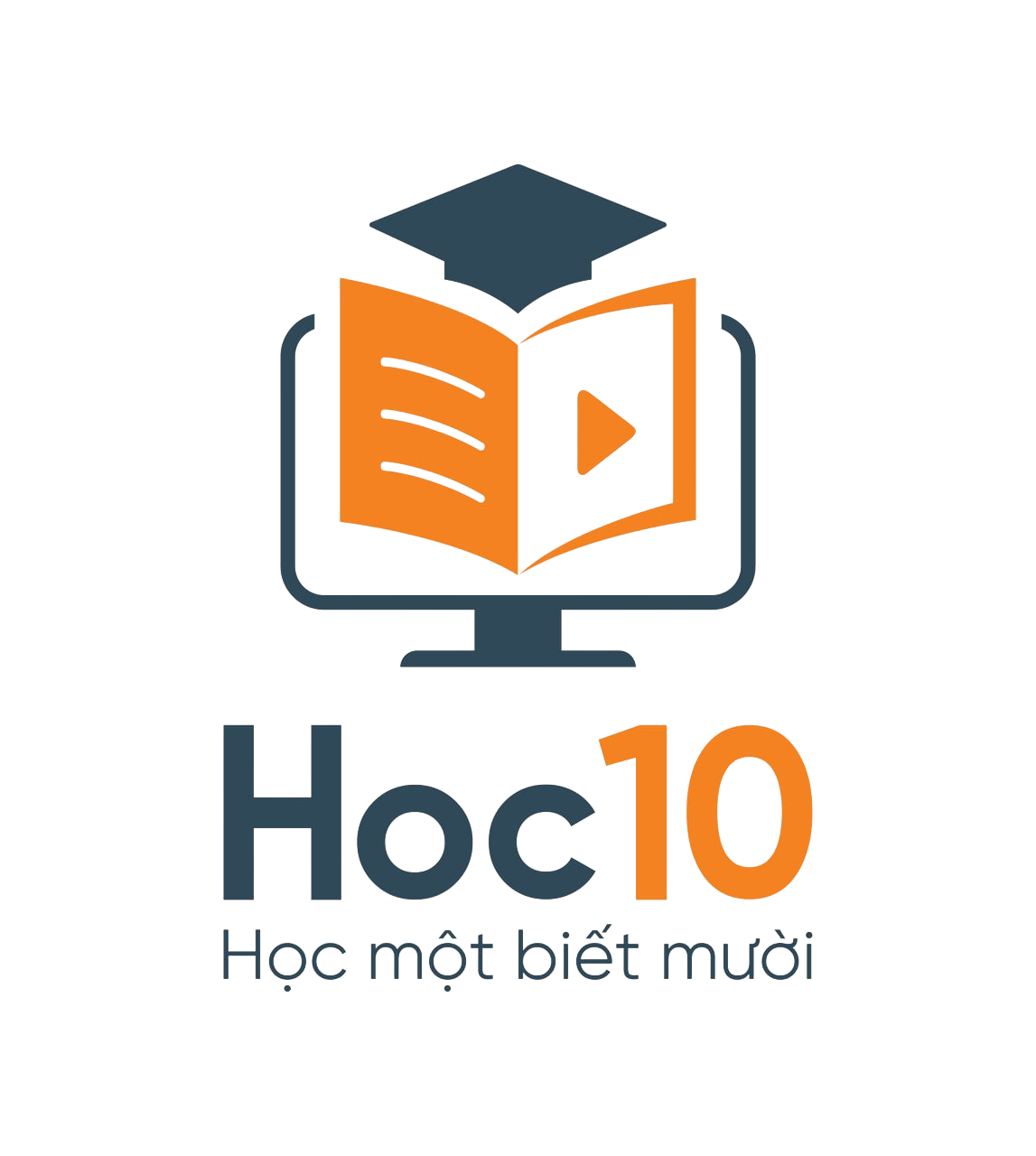 Câu 2: Nếu sử dụng thực phẩm không an toàn trong thời gian dài có thể gây ra
A. Viêm da
C. Tiêu chảy
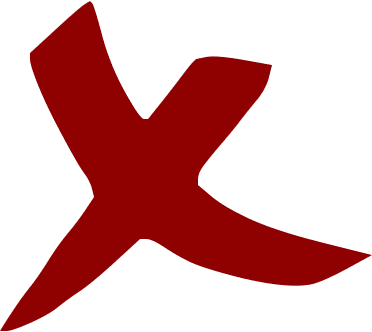 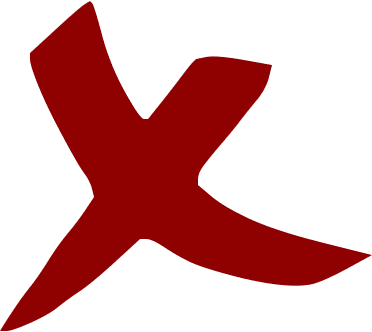 B. Ung thư và các bệnh
khó chữa
D. Bệnh sốt rét
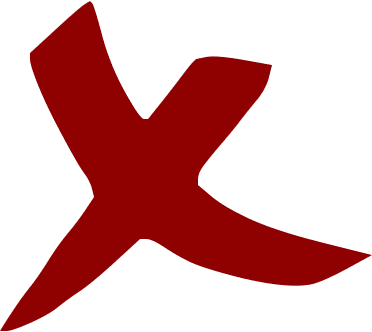 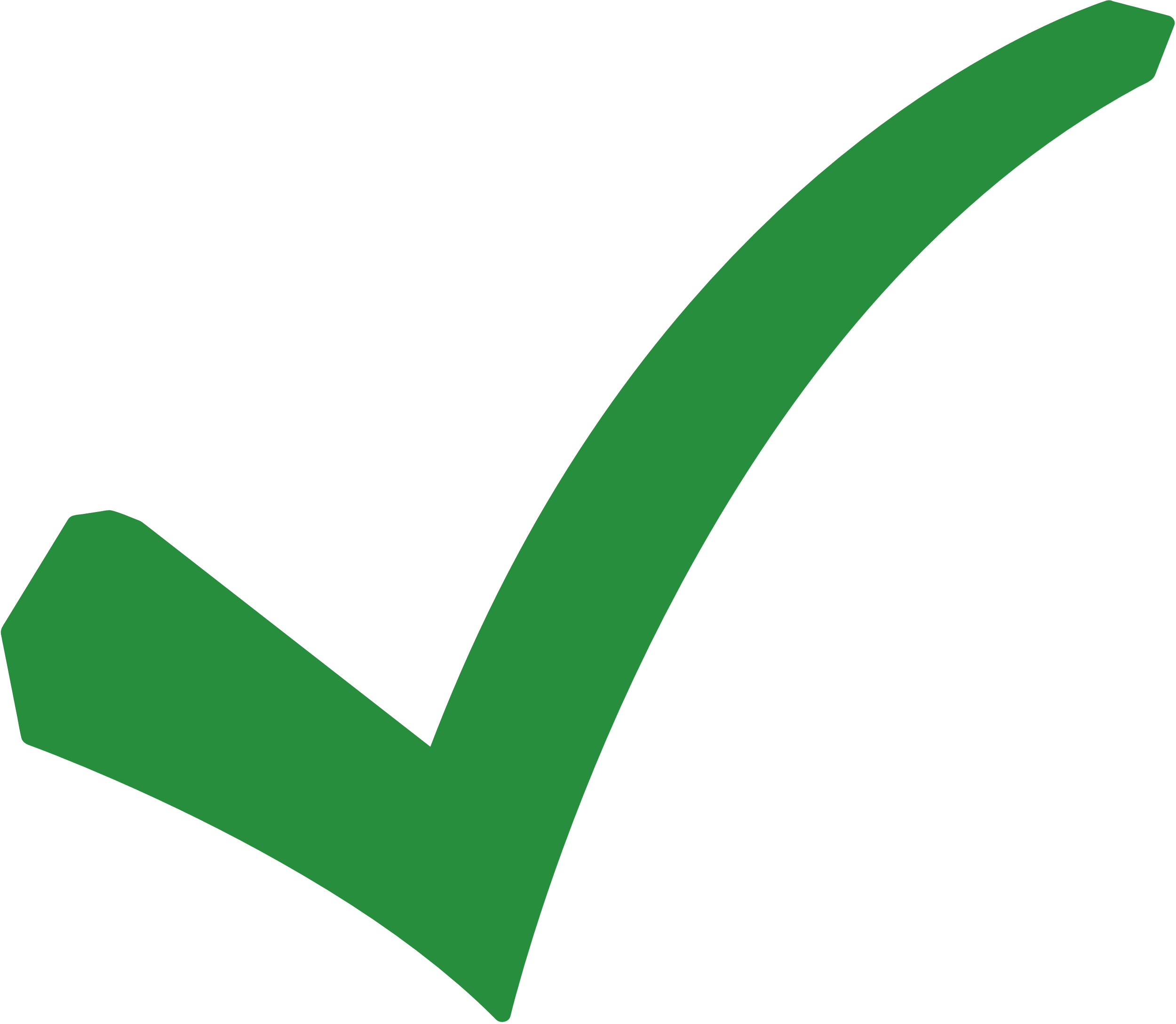 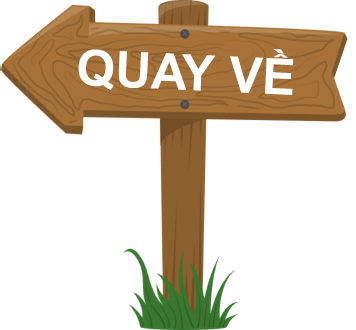 [Speaker Notes: Ấn vào đáp án để hiện đáp án đúng/sai
Xong ấn vào chữ quay về để quay về chọn quả táo ở slide game đầu tiên
Hết các câu hỏi bấm nút “quay về” để hiện giao diện trang đầu tiên, sau đó bấm nút “next” để tiếp tục bài giảng]
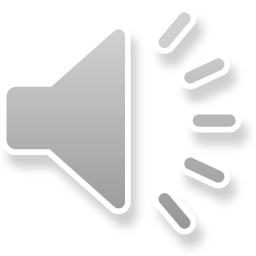 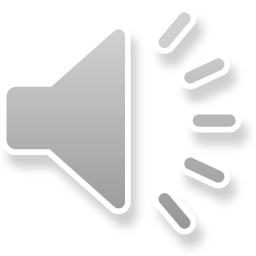 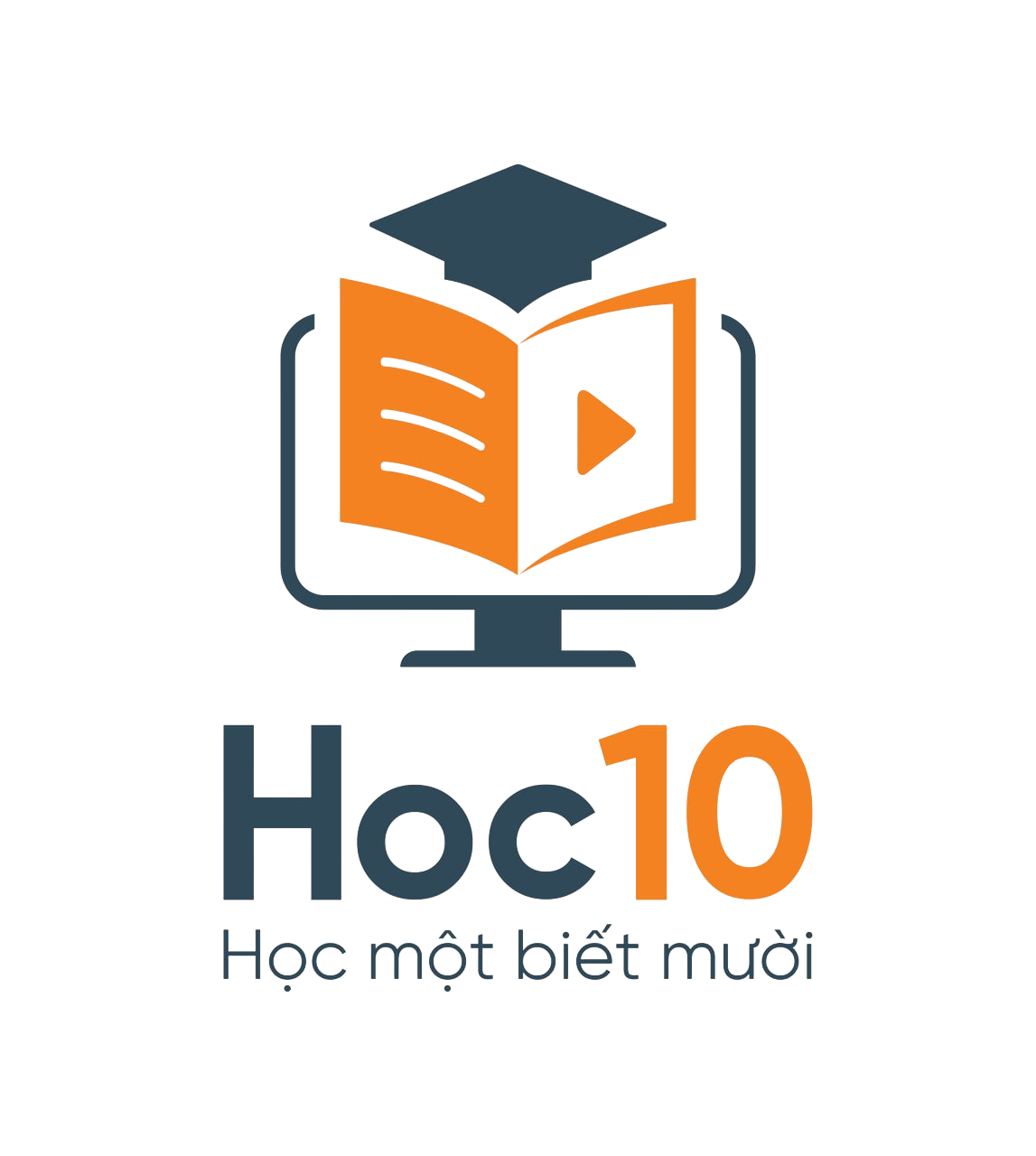 Câu 3: Thực phẩm an toàn là gì?
A. Thực phẩm an toàn là thực phẩm được sản xuất, bảo quản và chế biến hợp vệ sinh; không chứa chất gây hại cho sức khỏe con người.
C. Thực phẩm an toàn là thực phẩm được sản xuất, bảo quản và chế biến chưa hợp vệ sinh; có chứa chất gây hại cho sức khỏe con người.
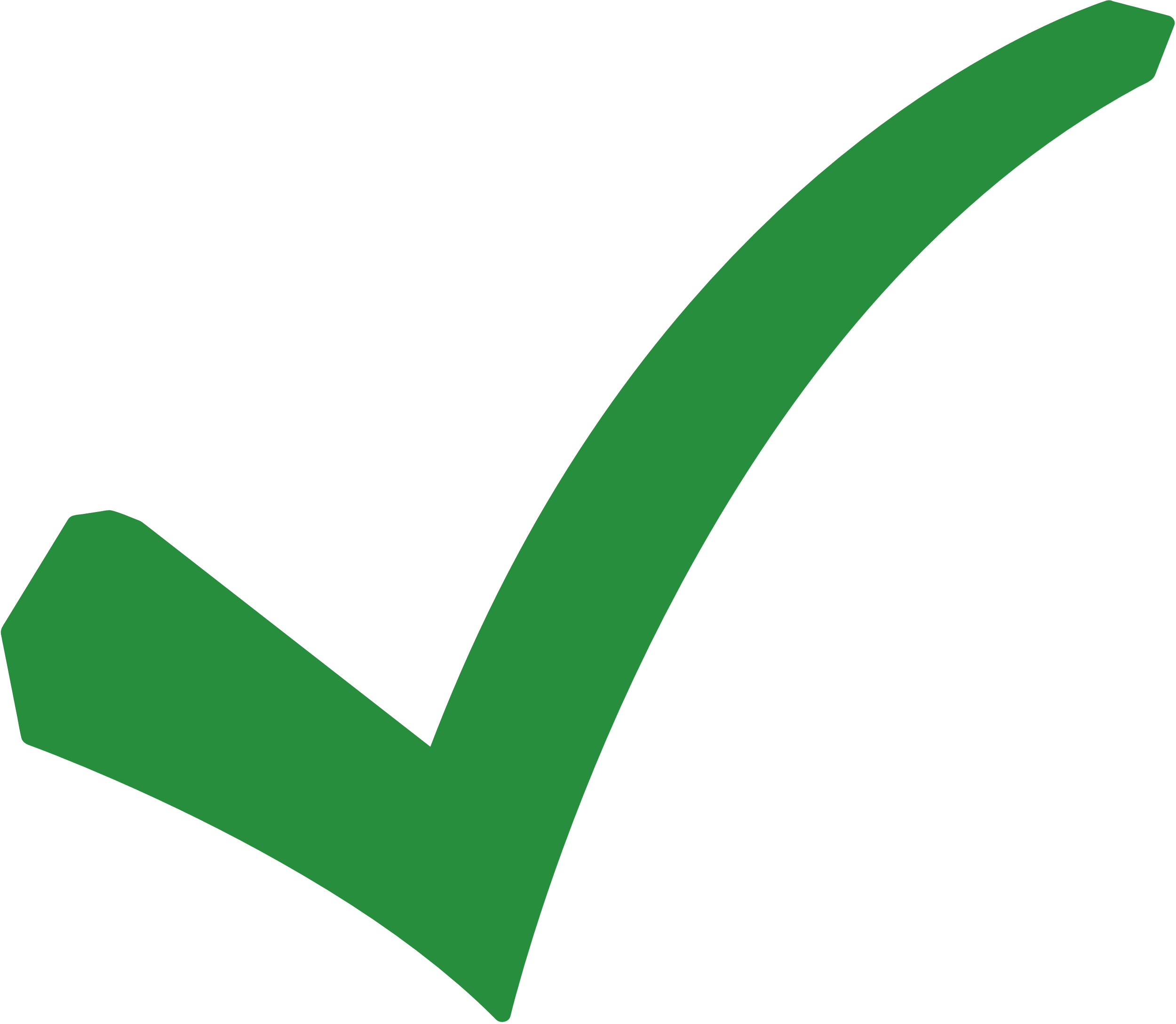 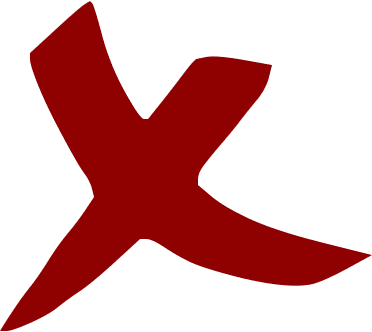 B. Thực phẩm an toàn là thực phẩm được sản xuất và chế biến chưa hợp vệ sinh; có chứa chất gây hại cho sức khỏe con người.
D. Thực phẩm an toàn là thực phẩm được sản xuất và chế biến hợp vệ sinh; không chứa chất gây hại cho sức khỏe con người.
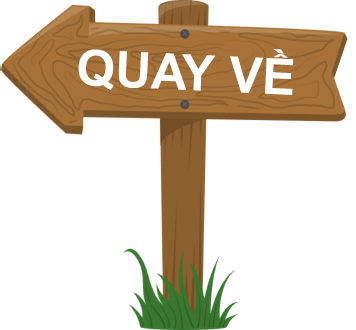 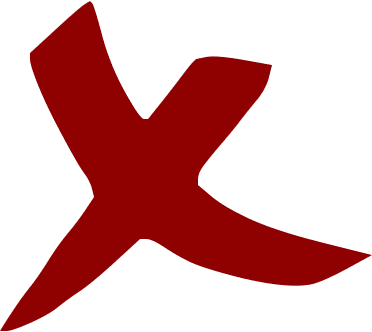 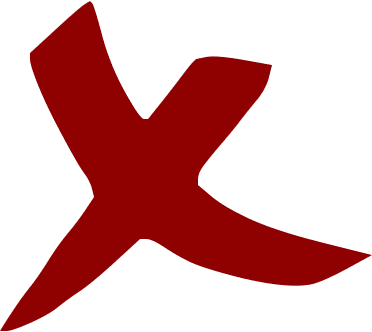 [Speaker Notes: Ấn vào đáp án để hiện đáp án đúng/sai
Xong ấn vào chữ quay về để quay về chọn quả táo ở slide game đầu tiên
Hết các câu hỏi bấm nút “quay về” để hiện giao diện trang đầu tiên, sau đó bấm nút “next” để tiếp tục bài giảng]
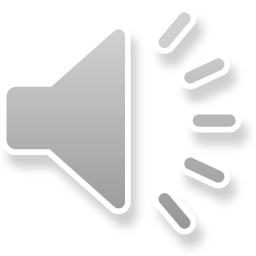 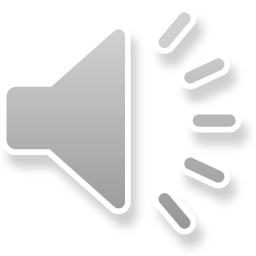 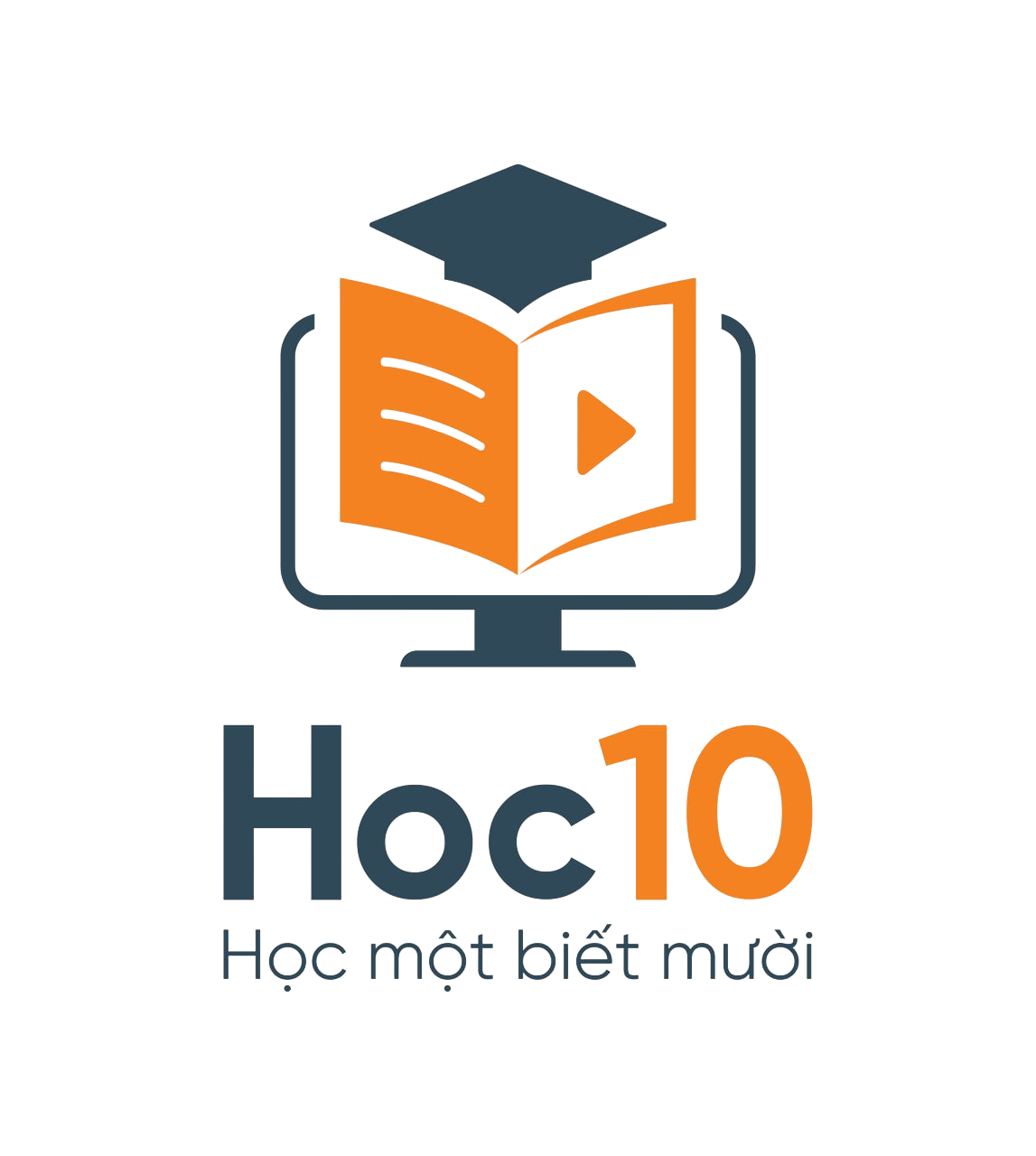 Câu 4: Đâu không phải biểu hiện của ngộ độc 
thực phẩm?
C. Suy hô hấp
A. Nôn
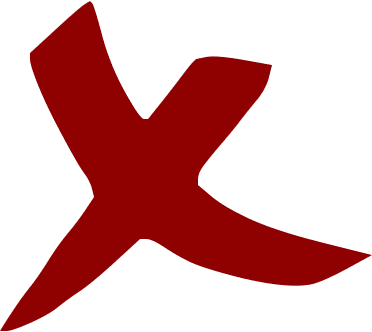 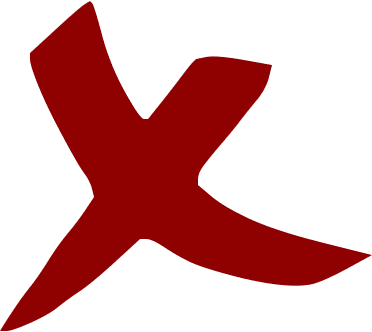 B. Tiêu chảy
D. Nấm da đầu
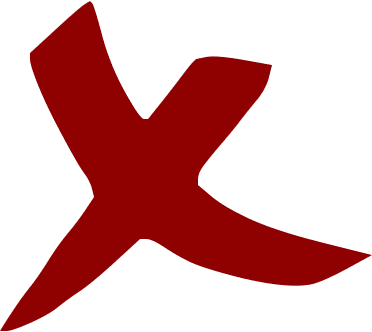 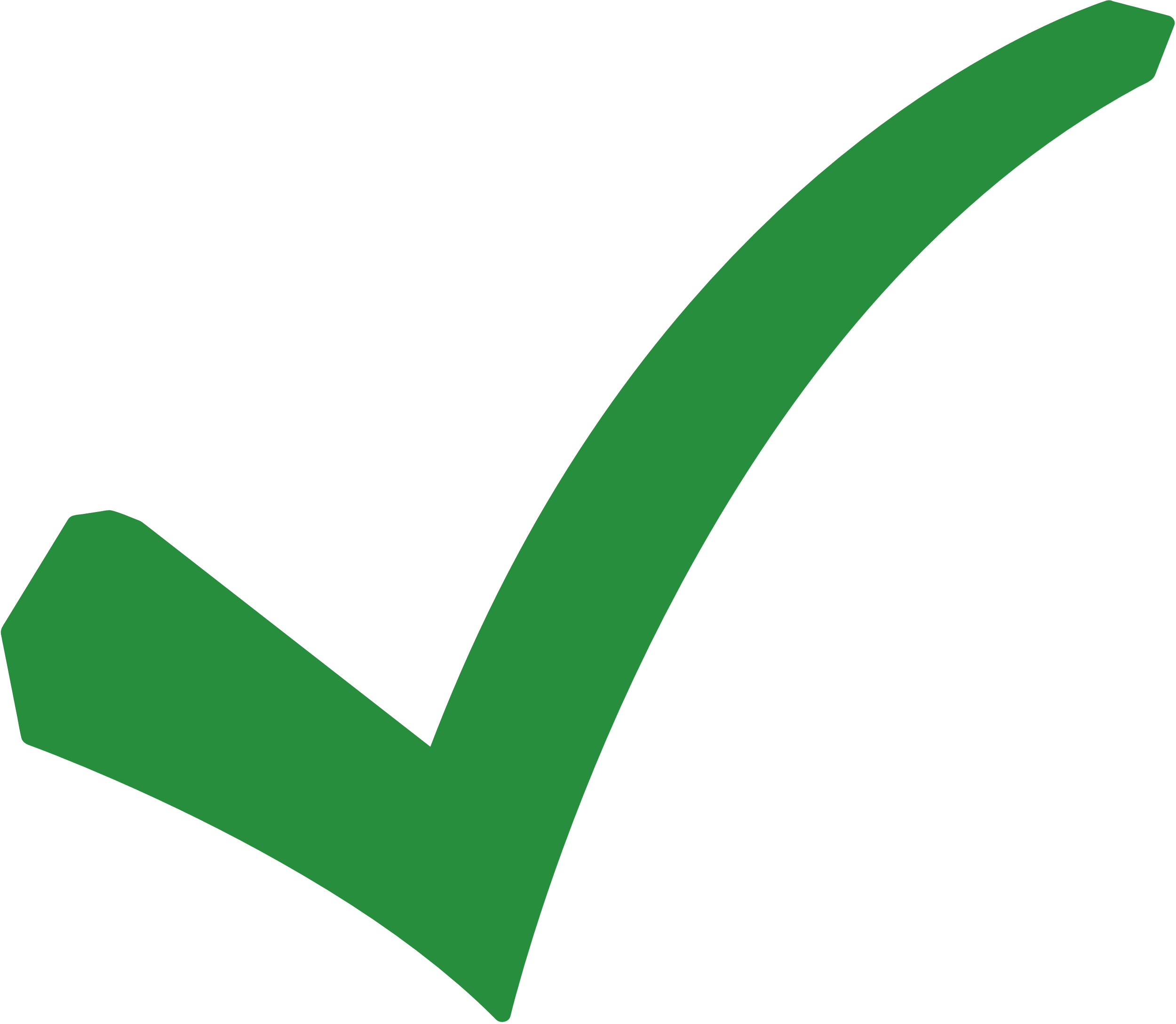 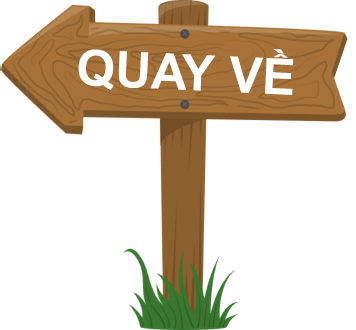 [Speaker Notes: Ấn vào đáp án để hiện đáp án đúng/sai
Xong ấn vào chữ quay về để quay về chọn quả táo ở slide game đầu tiên
Hết các câu hỏi bấm nút “quay về” để hiện giao diện trang đầu tiên, sau đó bấm nút “next” để tiếp tục bài giảng]
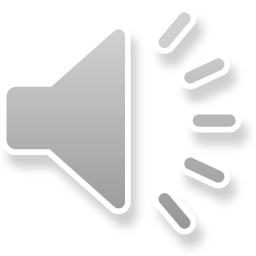 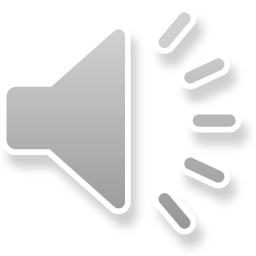 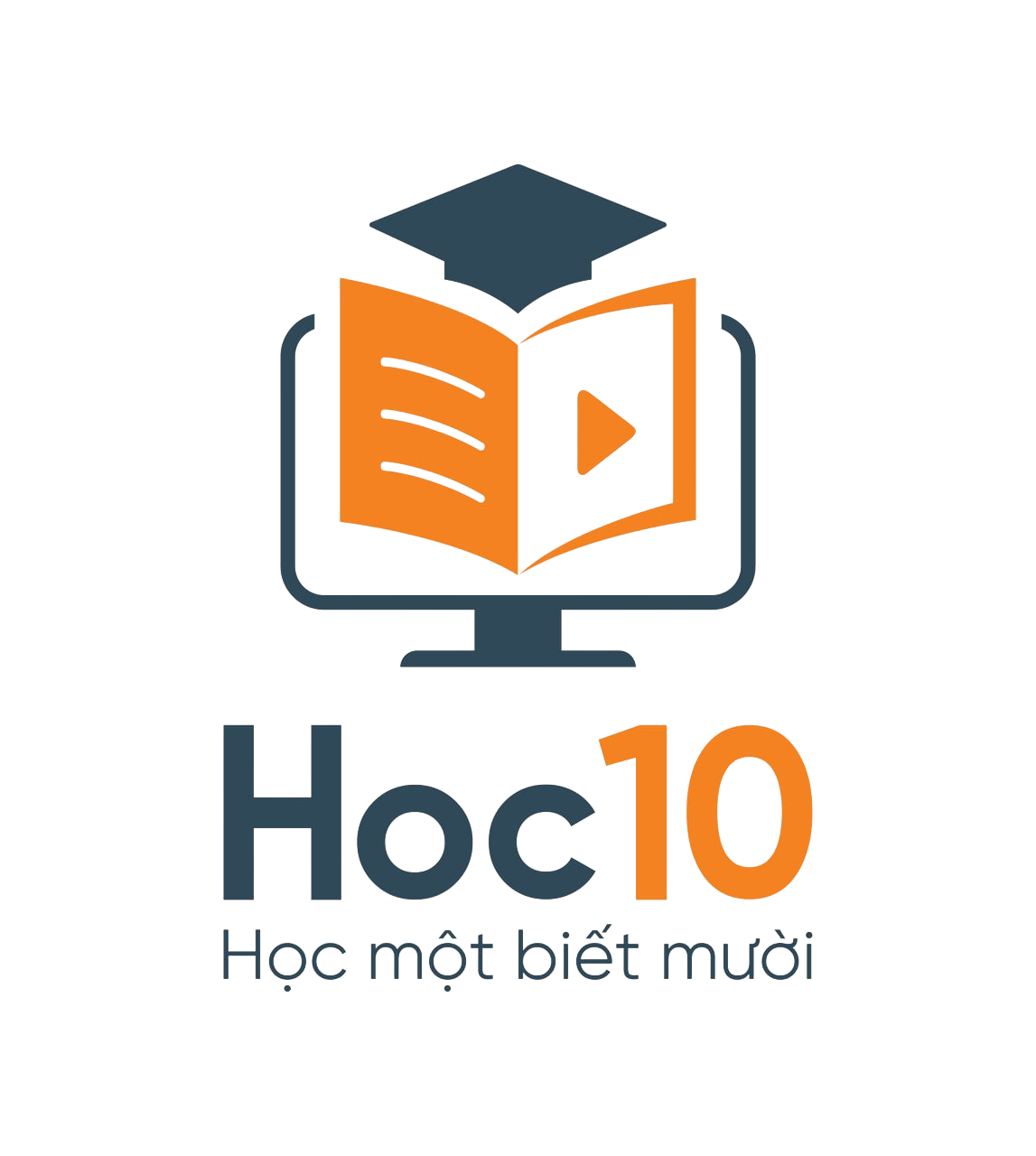 Câu 5: Đa số các loại rau củ quả ăn trong tuần nên bảo quản ở đâu để tránh hư hỏng?
Ngăn mát tủ lạnh
C. Lò vi sóng
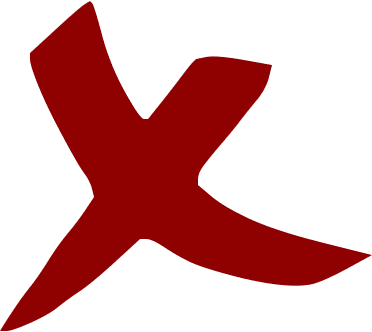 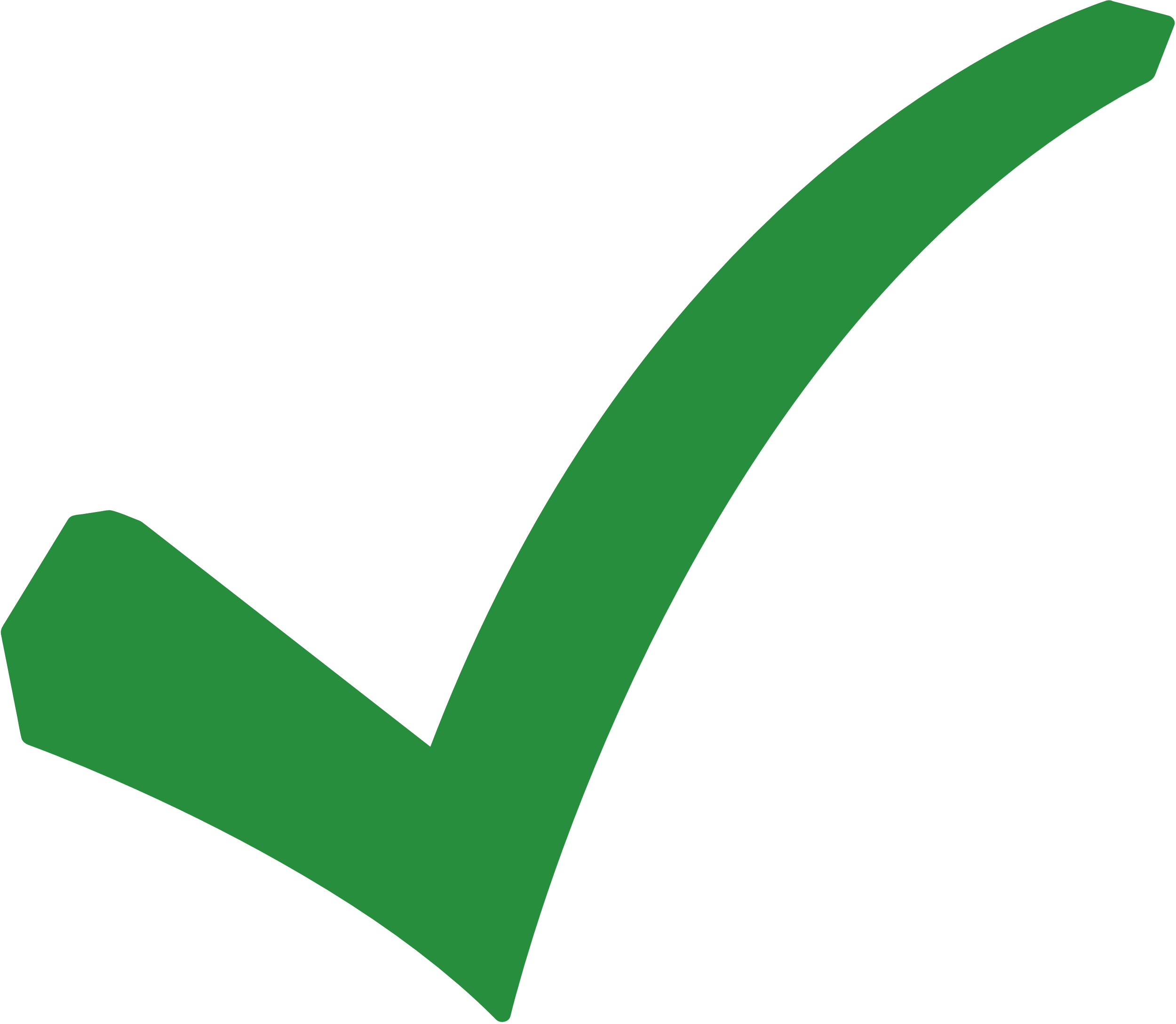 B. Ngăn đông đá tủ lạnh
D. Lò nướng
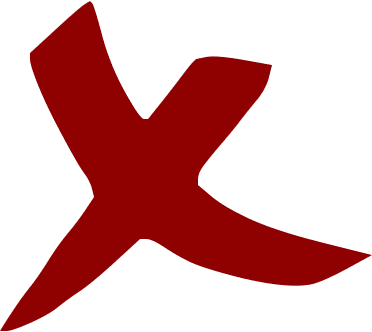 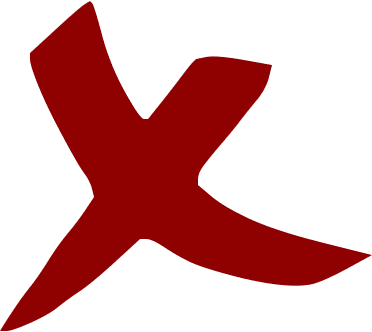 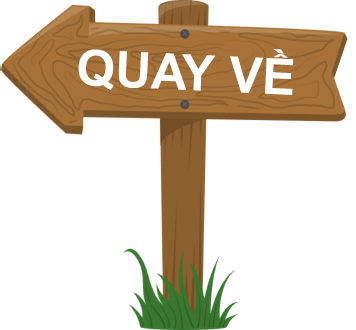 [Speaker Notes: Ấn vào đáp án để hiện đáp án đúng/sai
Xong ấn vào chữ quay về để quay về chọn quả táo ở slide game đầu tiên
Hết các câu hỏi bấm nút “quay về” để hiện giao diện trang đầu tiên, sau đó bấm nút “next” để tiếp tục bài giảng]
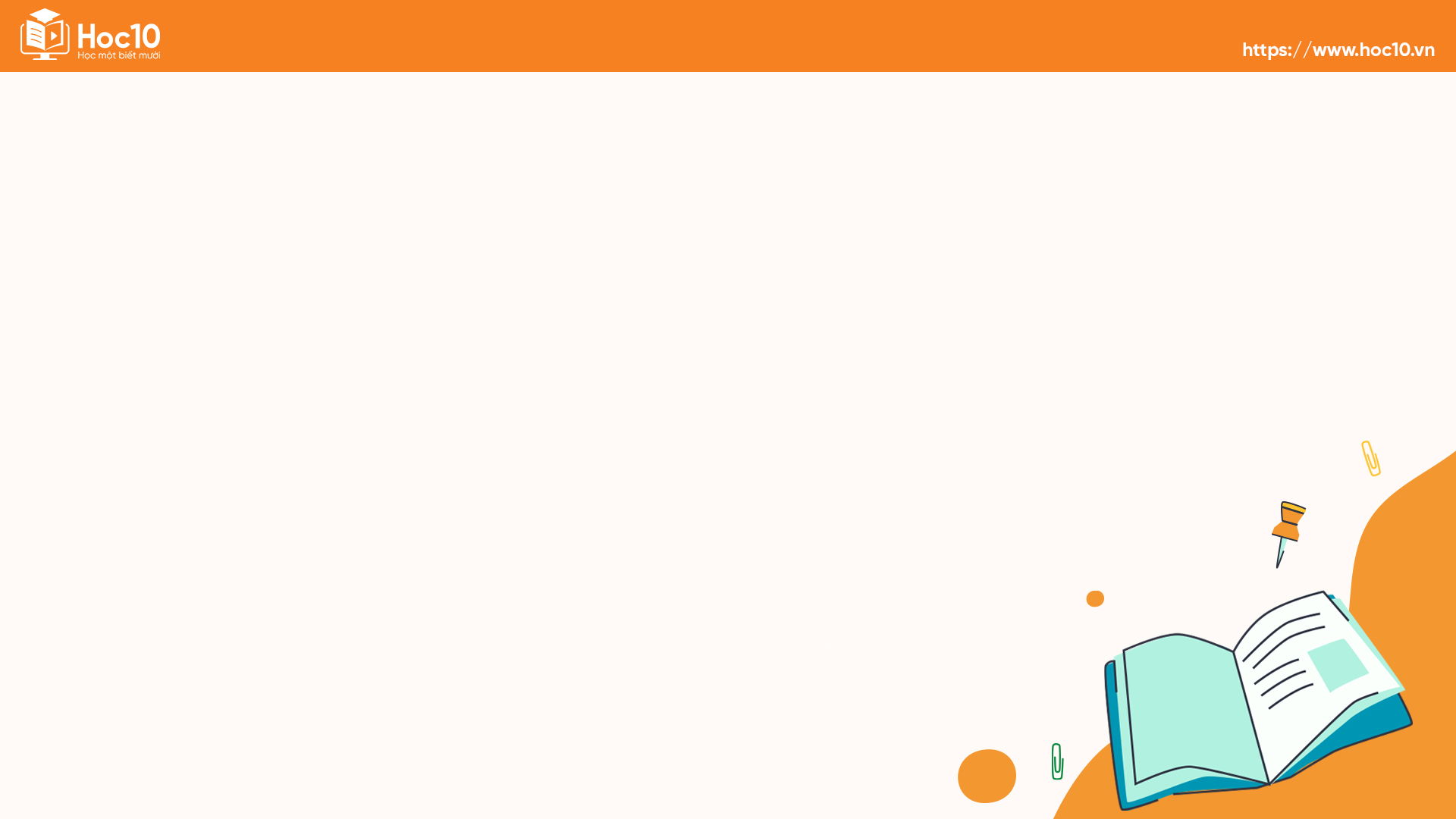 HƯỚNG DẪN VỀ NHÀ
Chuẩn bị Phần 2. Lựa chọn thực phẩm an toàn
Ôn tập kiến thức đã học
Để kết nối cộng đồng giáo viên và nhận thêm nhiều tài liệu giảng dạy, 
mời quý thầy cô tham gia Group Facebook
theo đường link:
Hoc10 – Đồng hành cùng giáo viên tiểu học
Hoặc truy cập qua QR code
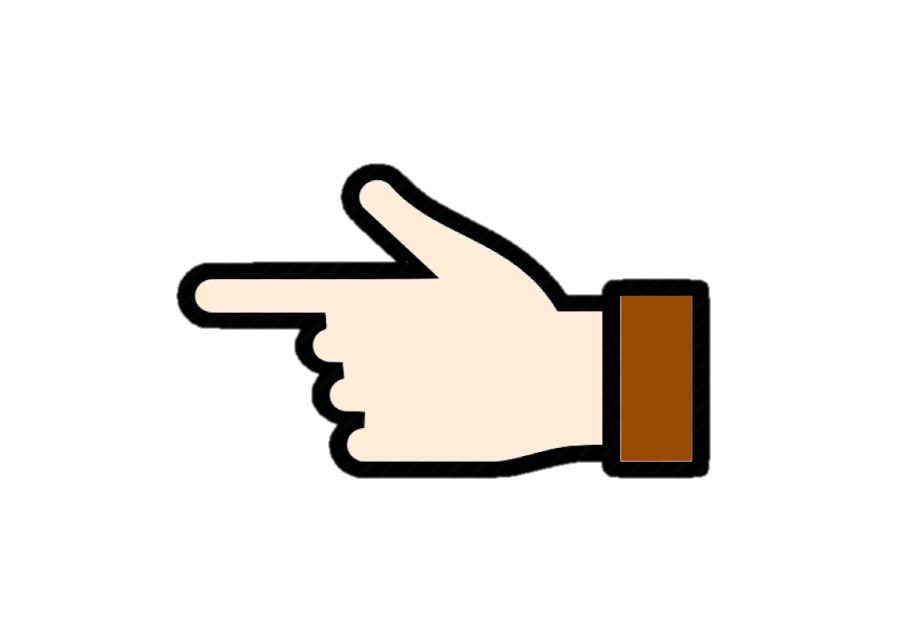 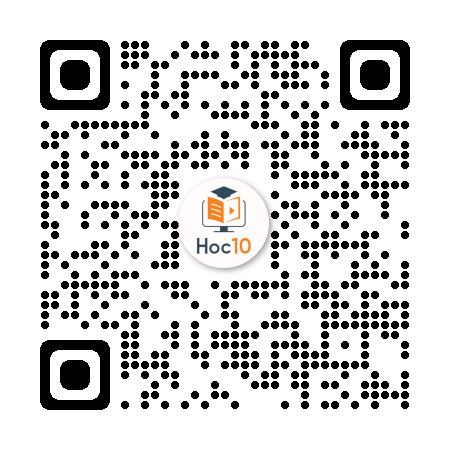